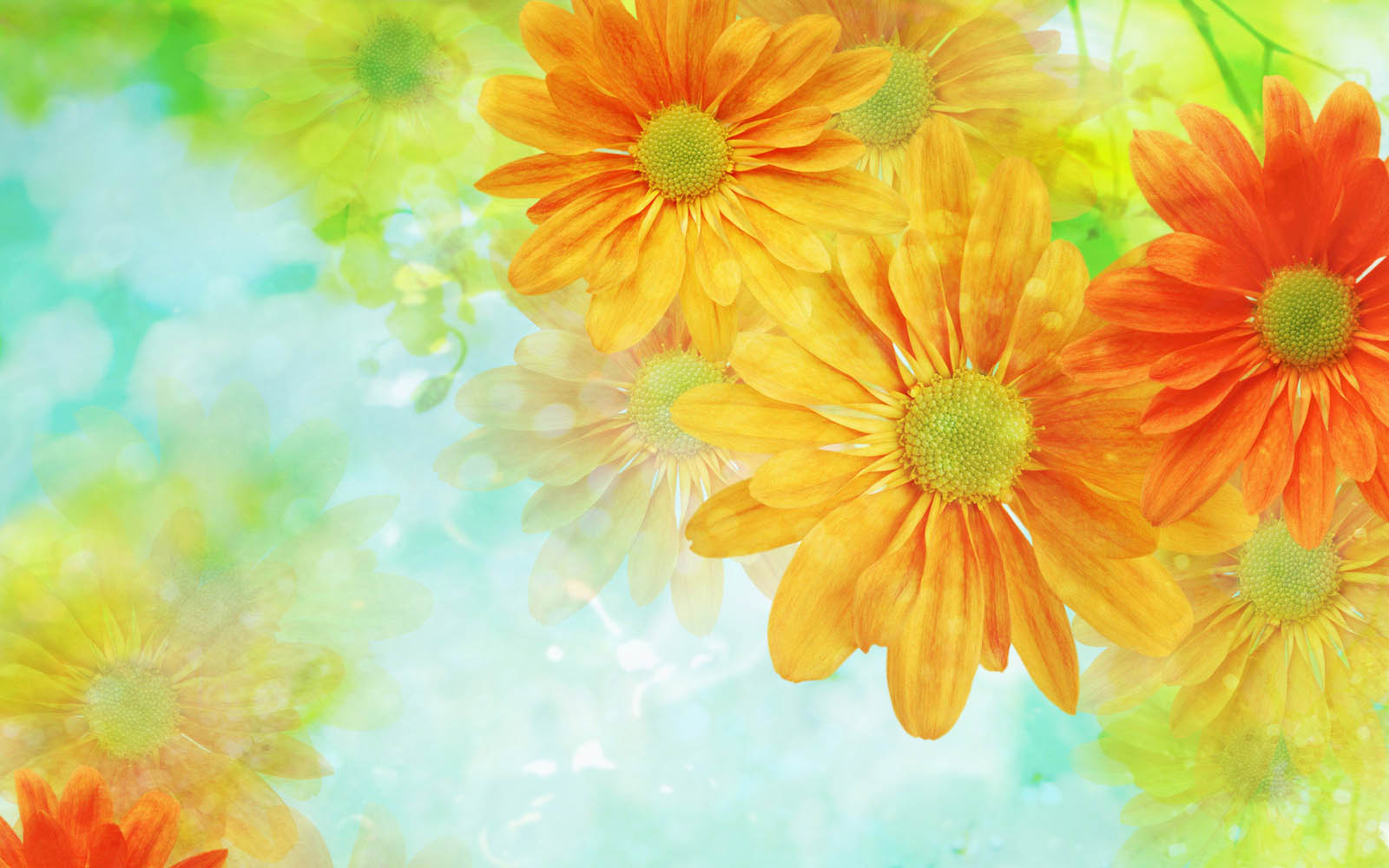 Оформление праздников и развлечений в ДОУ
Музыкальный руководитель    СП «Детский сад №36» ГБОУ СОШ №6 г.о. Сызрань
Акимова Светлана Евгеньевна
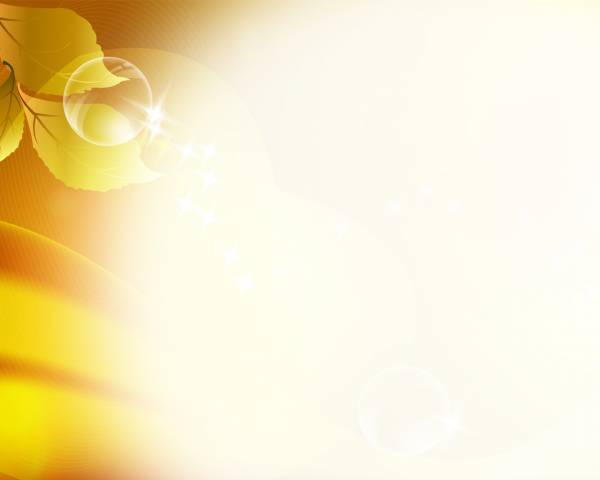 Музыкальный зал в детском саду – это визитная карточка детского сада. Здесь проходят не только занятия с детьми, но и всевозможные праздники, развлечения и другие мероприятия для детей, сотрудников и родителей. Поэтому здесь необходима организация окружающего пространства, которая дает возможность ребенку реализовать себя в различных видах деятельности.                                                               Оформление музыкального зала – это важное средство художественного воспитания, оно  способствует развитию у детей чувства прекрасного. Праздник – это торжество, которое объединяет людей общностью переживаний, эмоциональным настроем, создает то особое ощущение, которое мы называем праздничным. Красочное убранство помещения привлекает внимание ребят, наполняют их сердца чувством удовлетворения, радости.
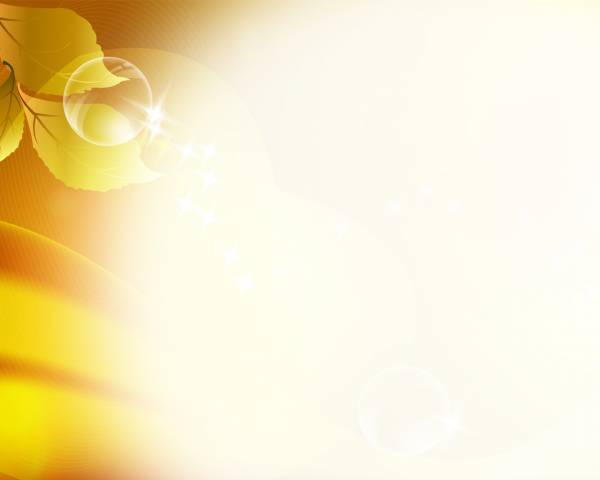 Основная цель  воспитания в детском саду это всестороннее и гармоничное развитие личности ребенка.  А   оформление музыкального зала является не только частью  предметно-развивающей среды, но и средством  погружения ребенка в сюжет и образы музыкально-литературного действия,  вызывает в душе ребенка исключительно положительный отклик.
Всю свою музыкально педагогическую деятельность я строю так, чтобы создать максимально комфортные условия для творческой деятельности малышей, раскрытия личного потенциала не зависимо от таланта и физических возможностей. 
Хочу представить вашему вниманию оформление, атрибуты, декорации , которые были выполнены для праздников, развлечений, сказочных представлений с минимальными материальными затратами, но с большой любовью.
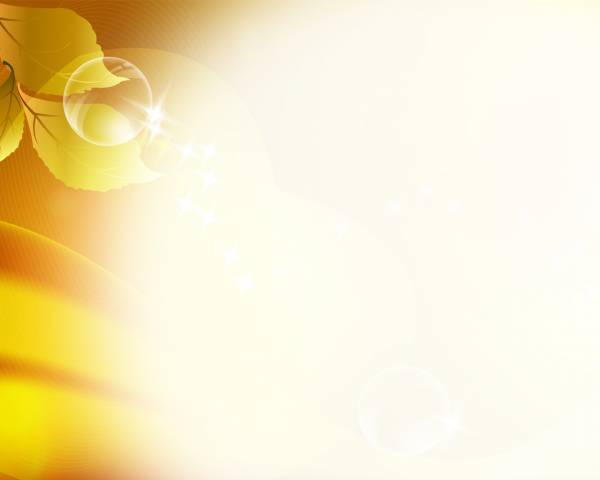 Раскладная ширма выполнена в технике батик , папье-маше, искусственные цветы, драпировка. Можно использовать в любом помещении.
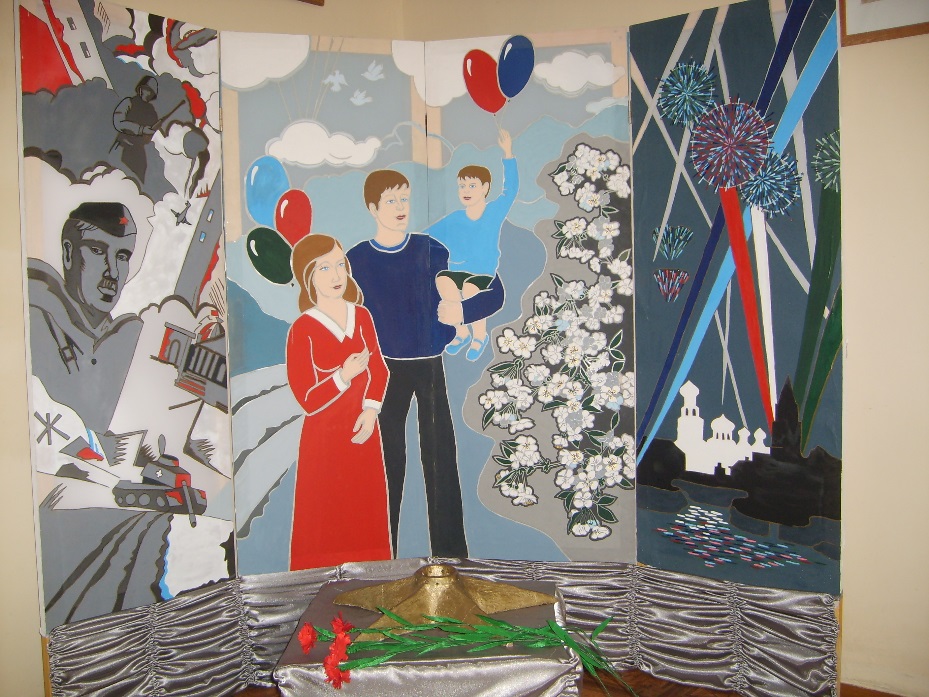 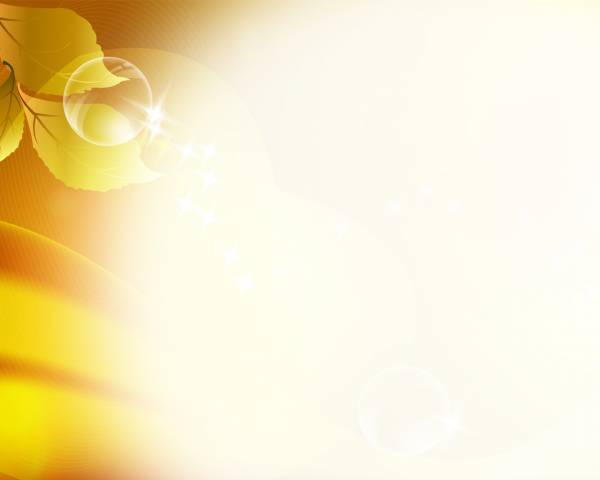 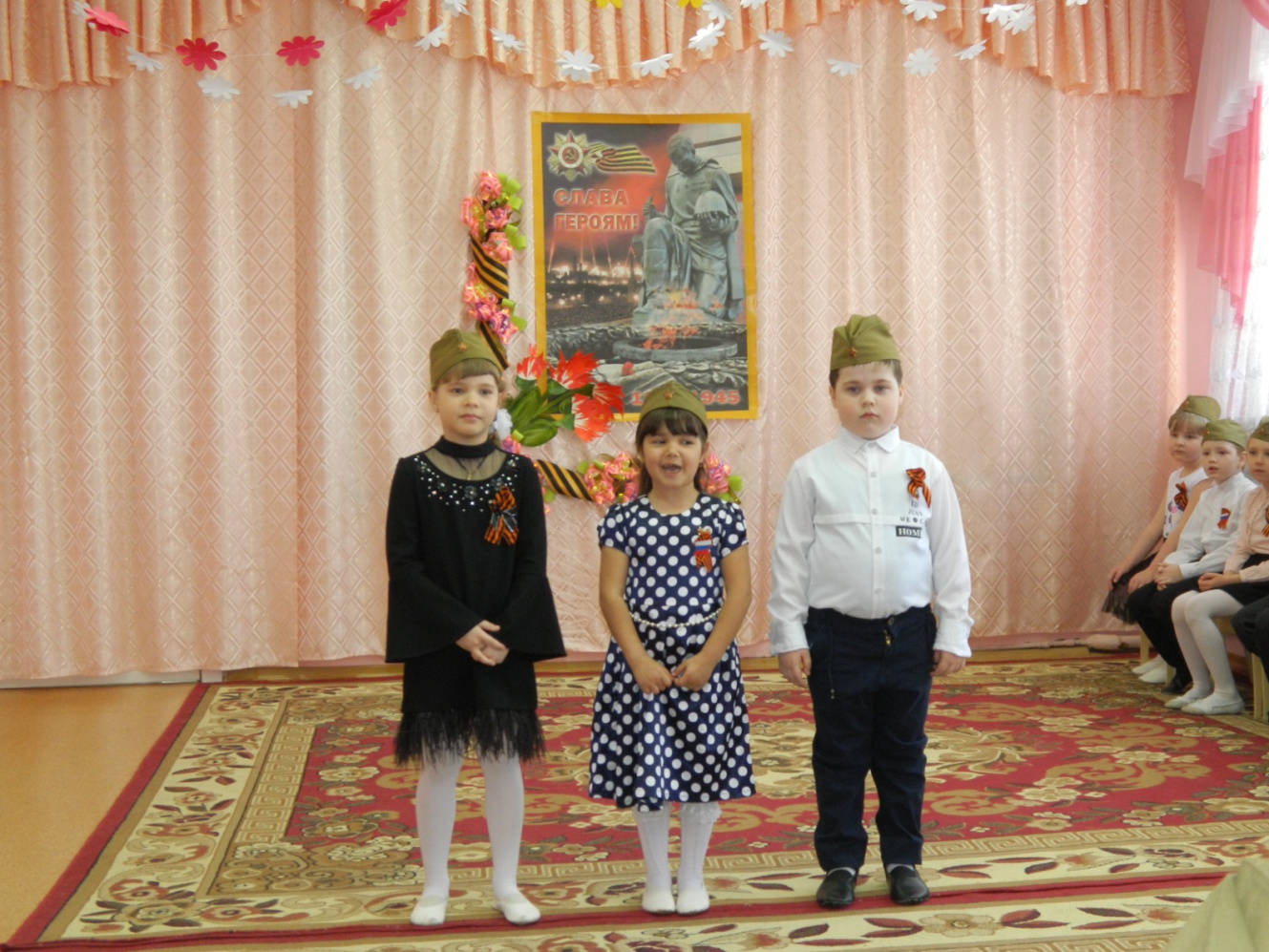 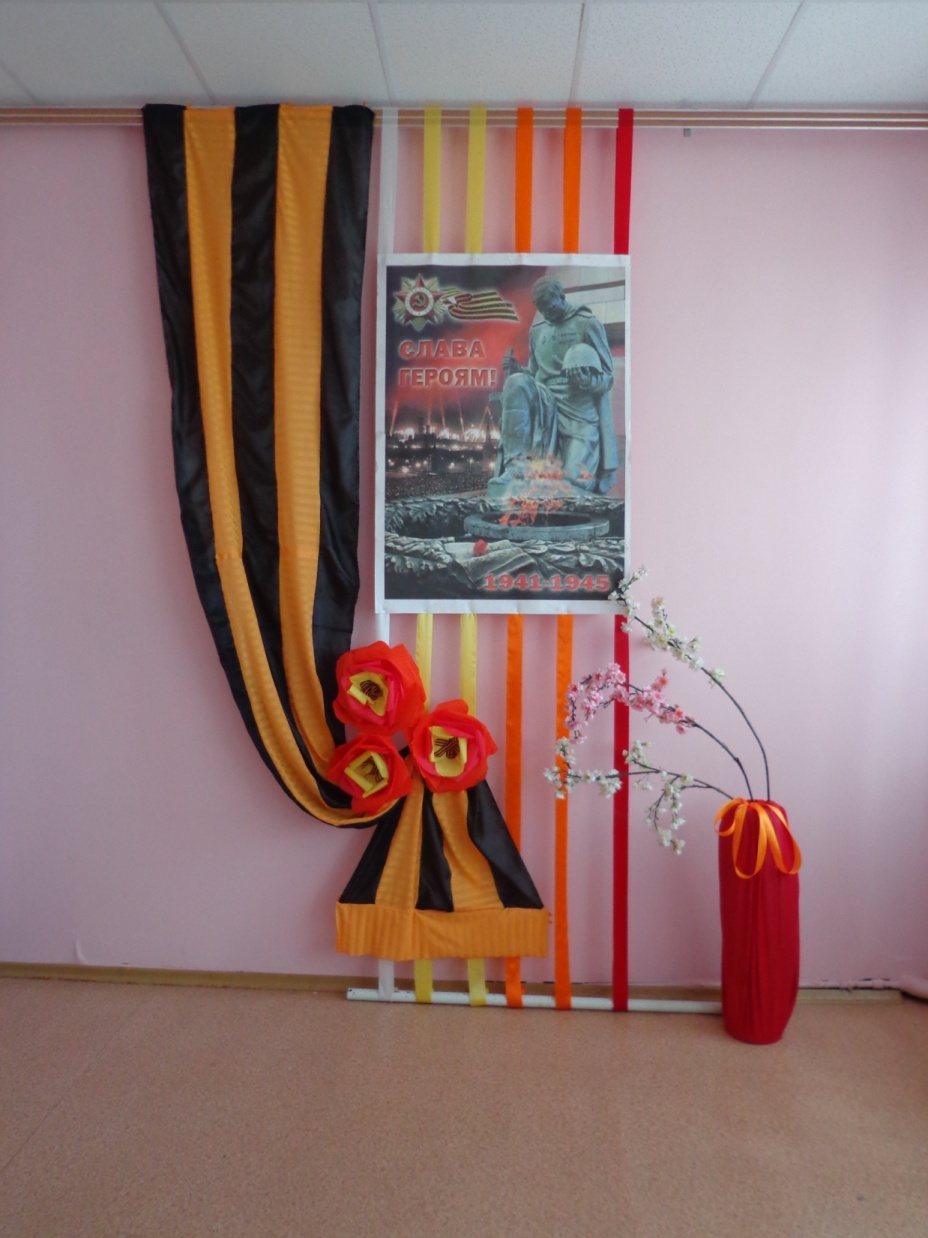 День победы
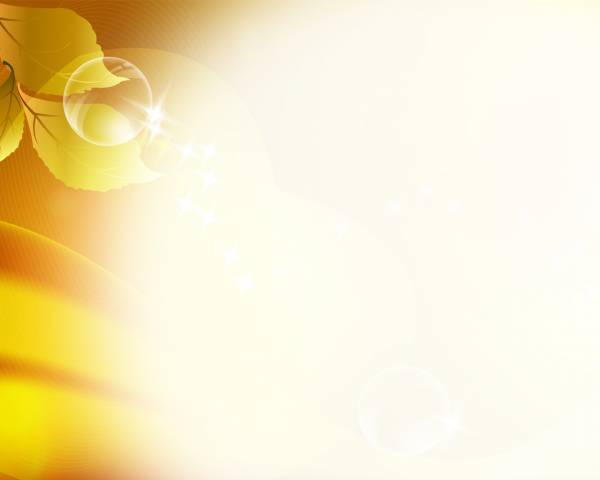 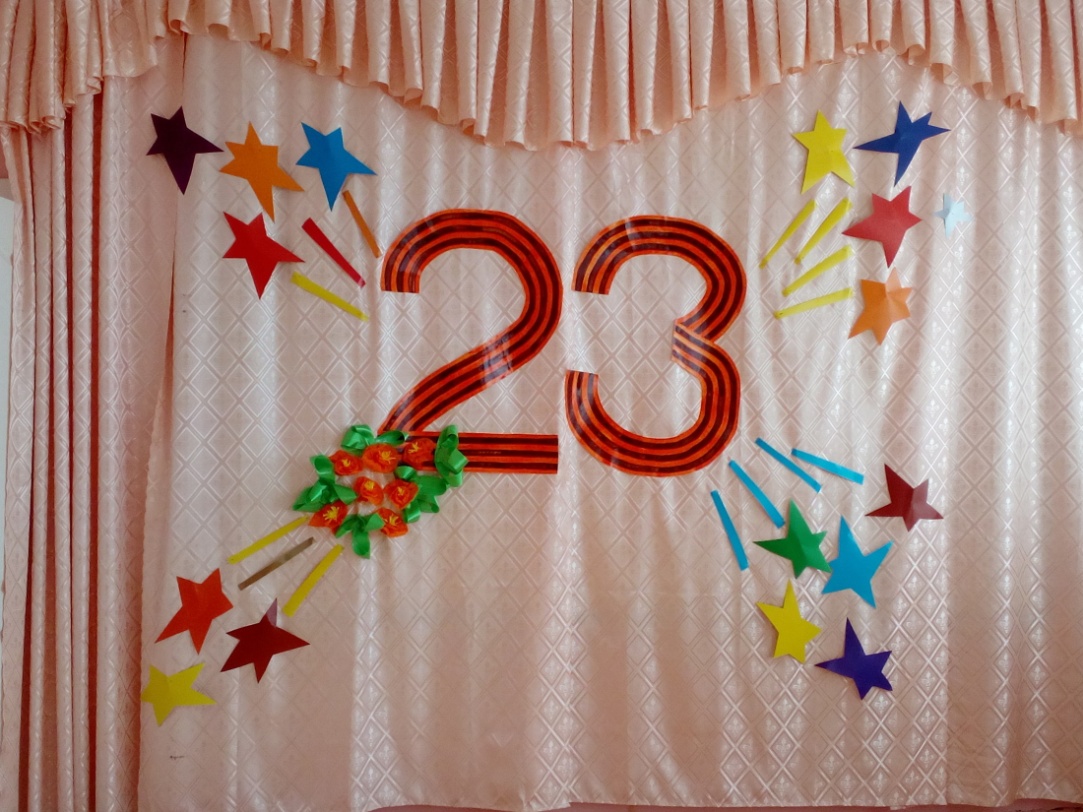 День защитников Отечества
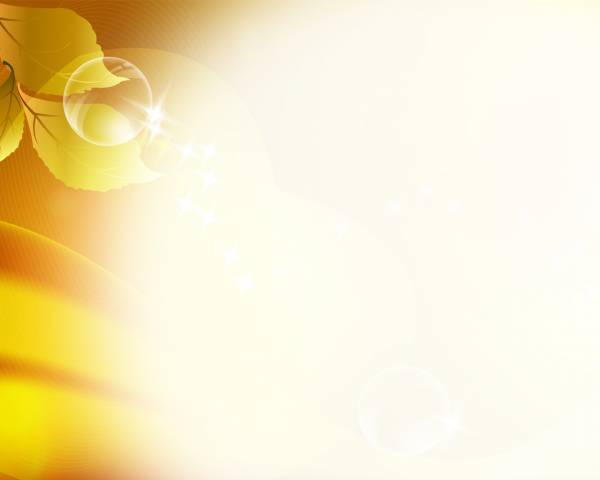 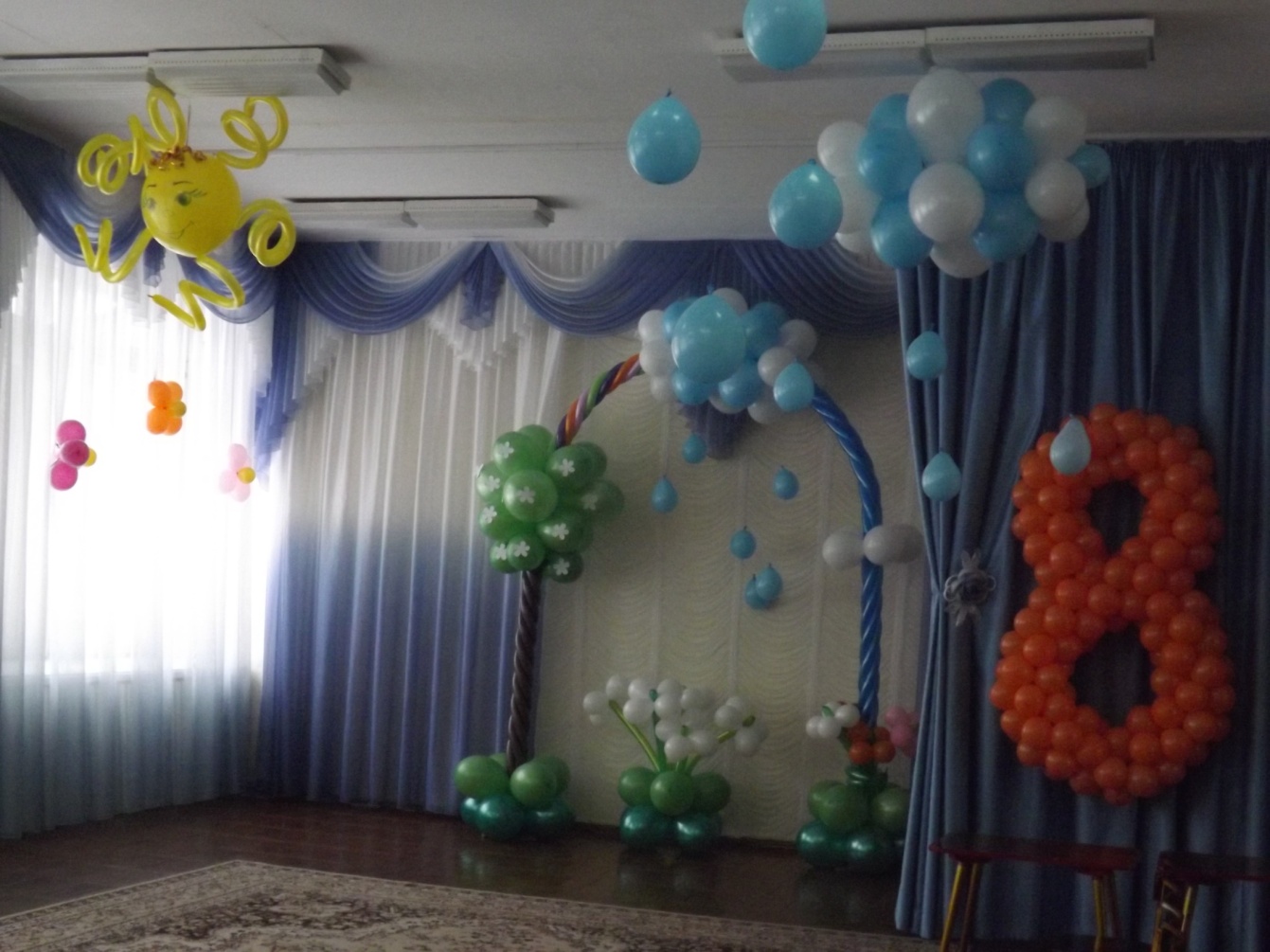 Оформление воздушными шариками
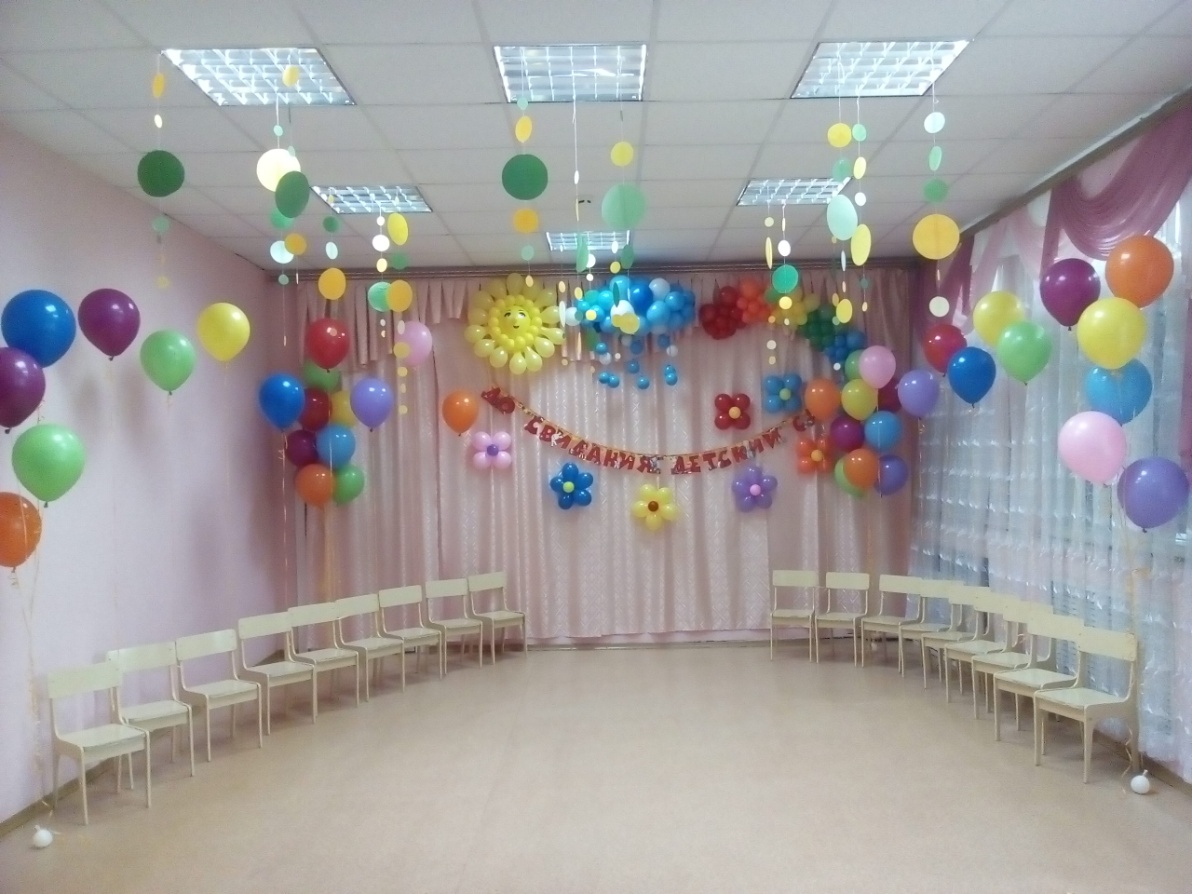 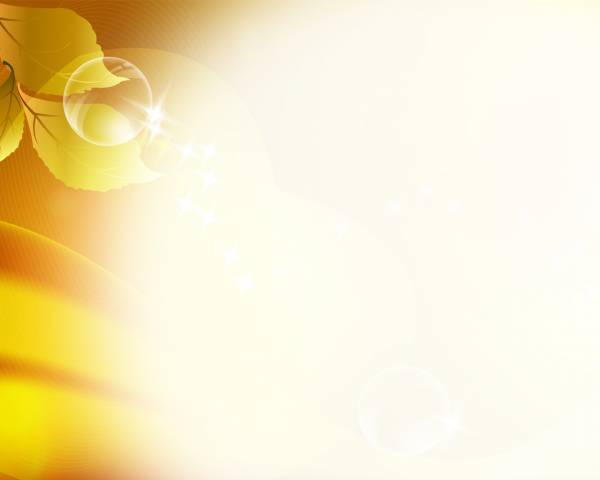 Осень
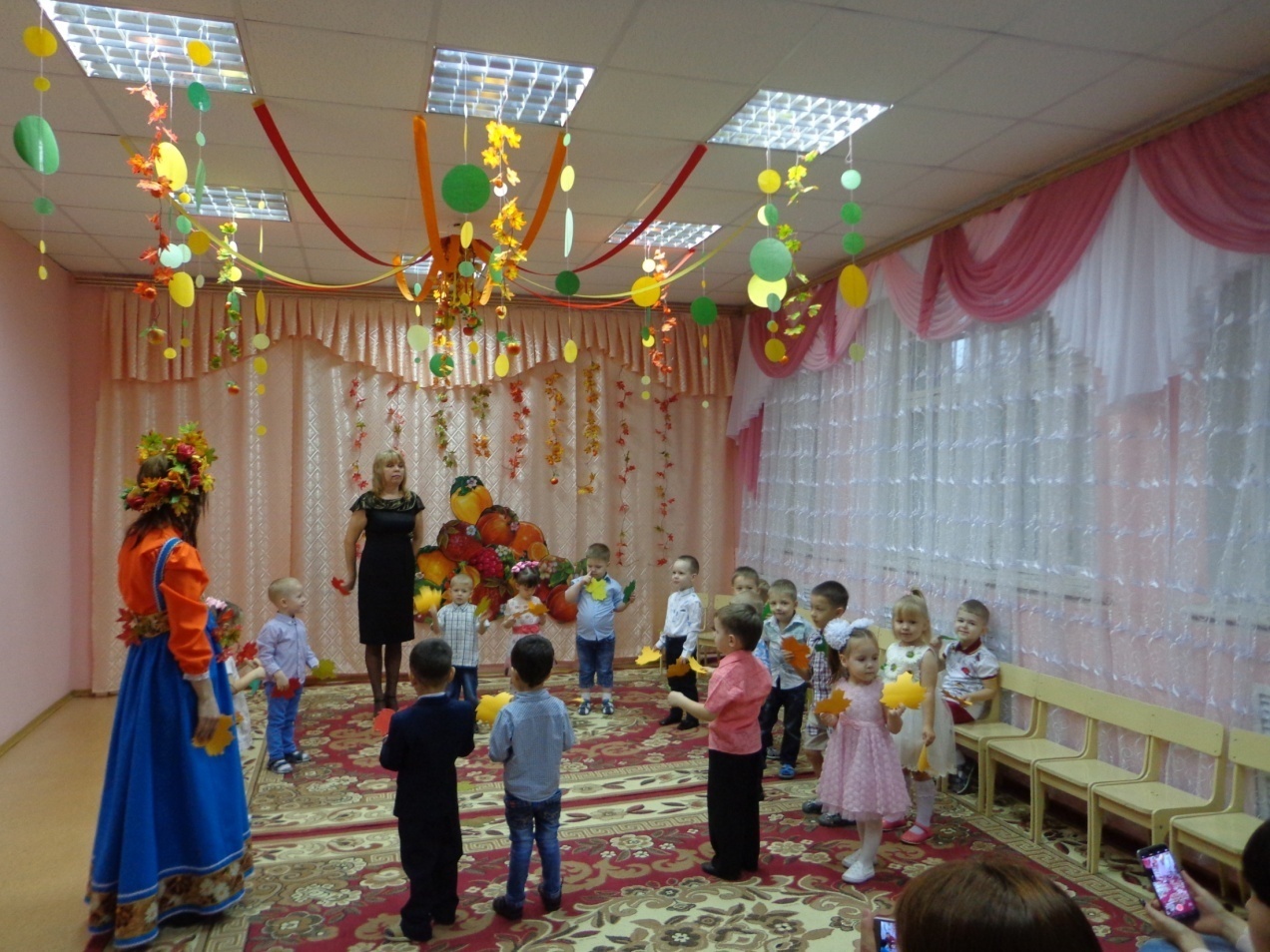 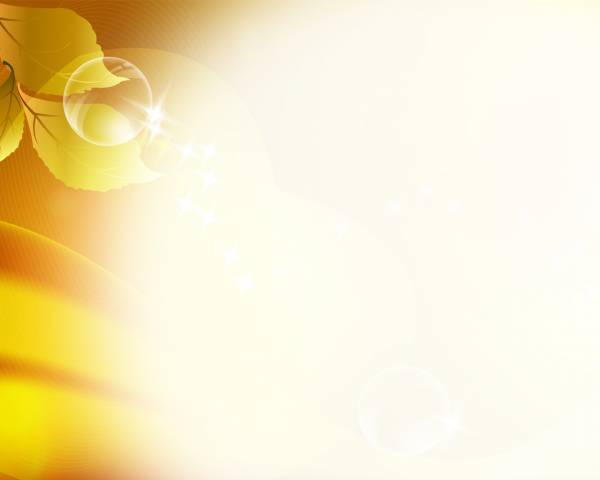 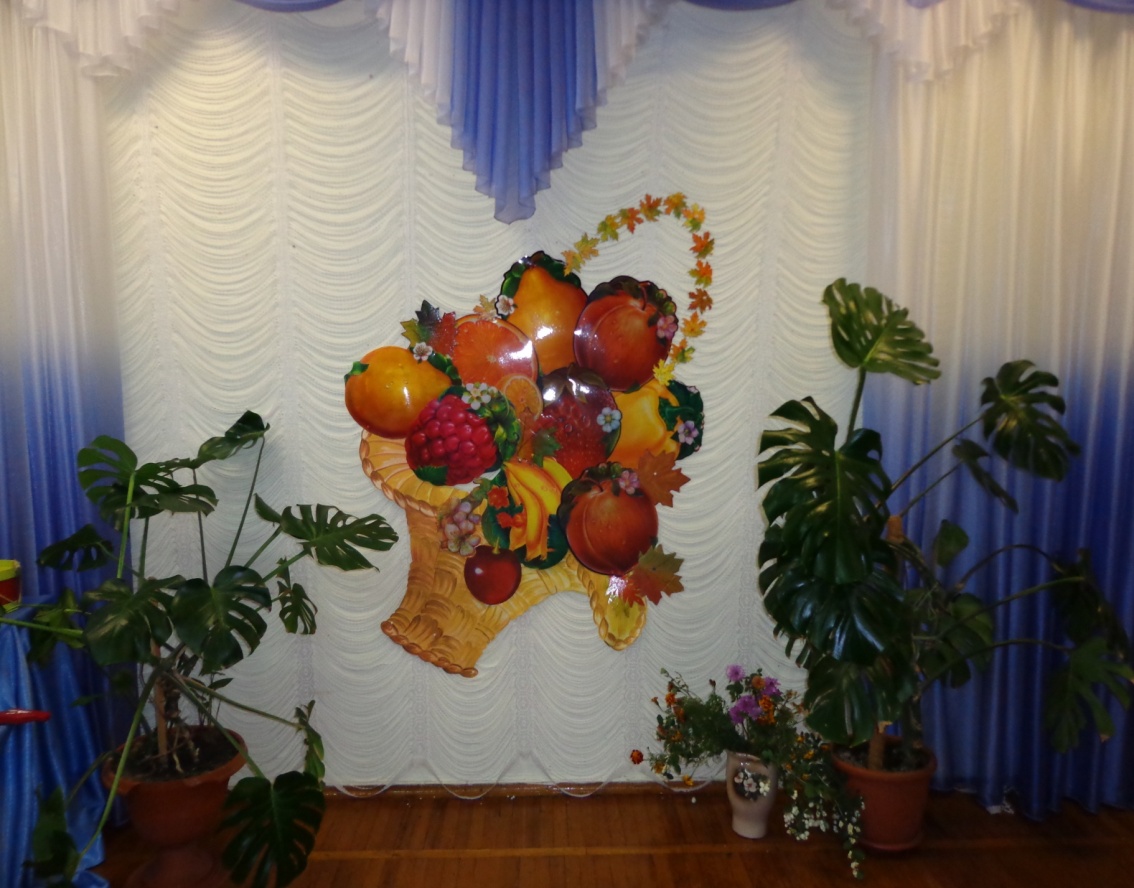 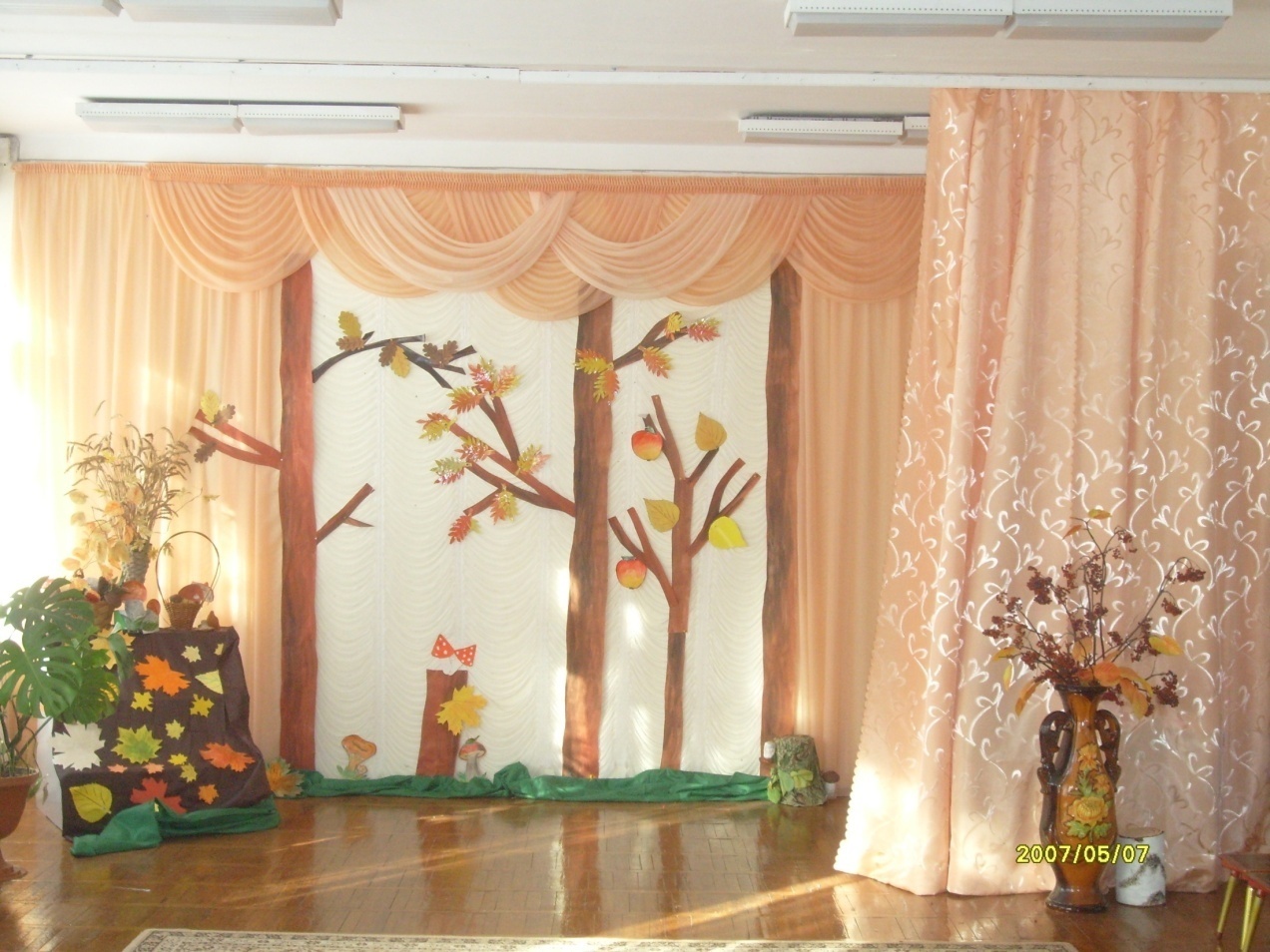 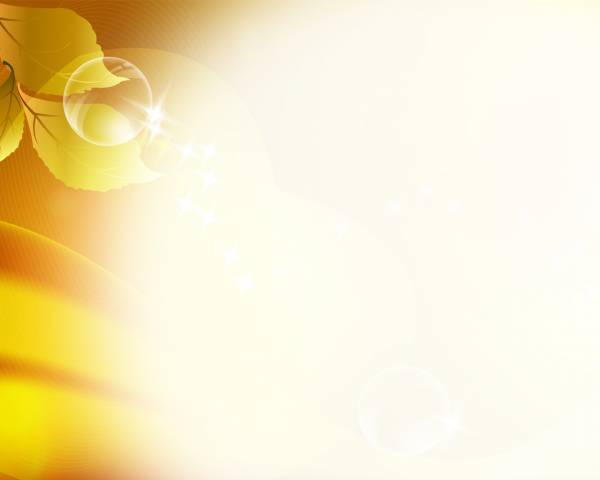 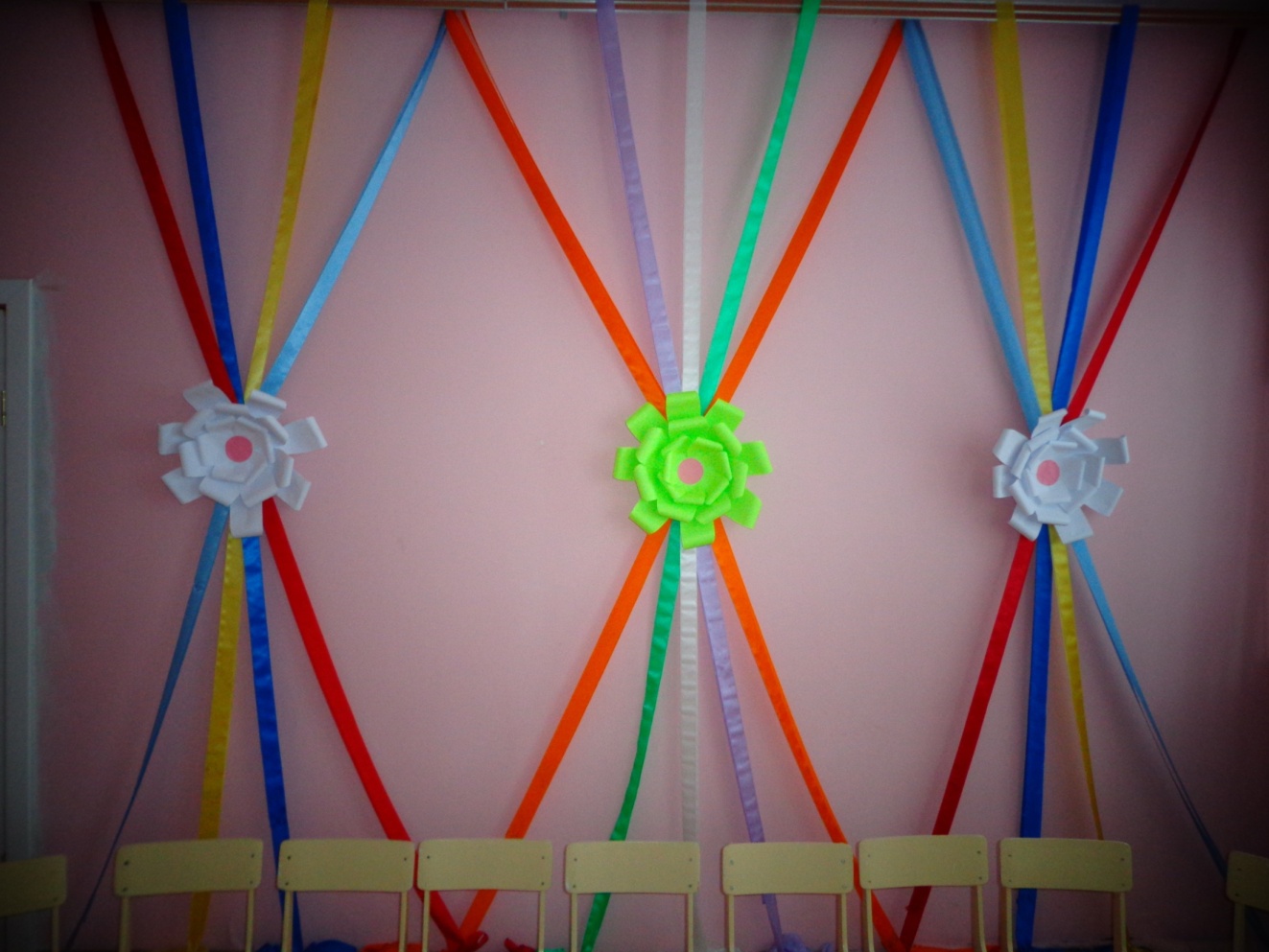 Весна
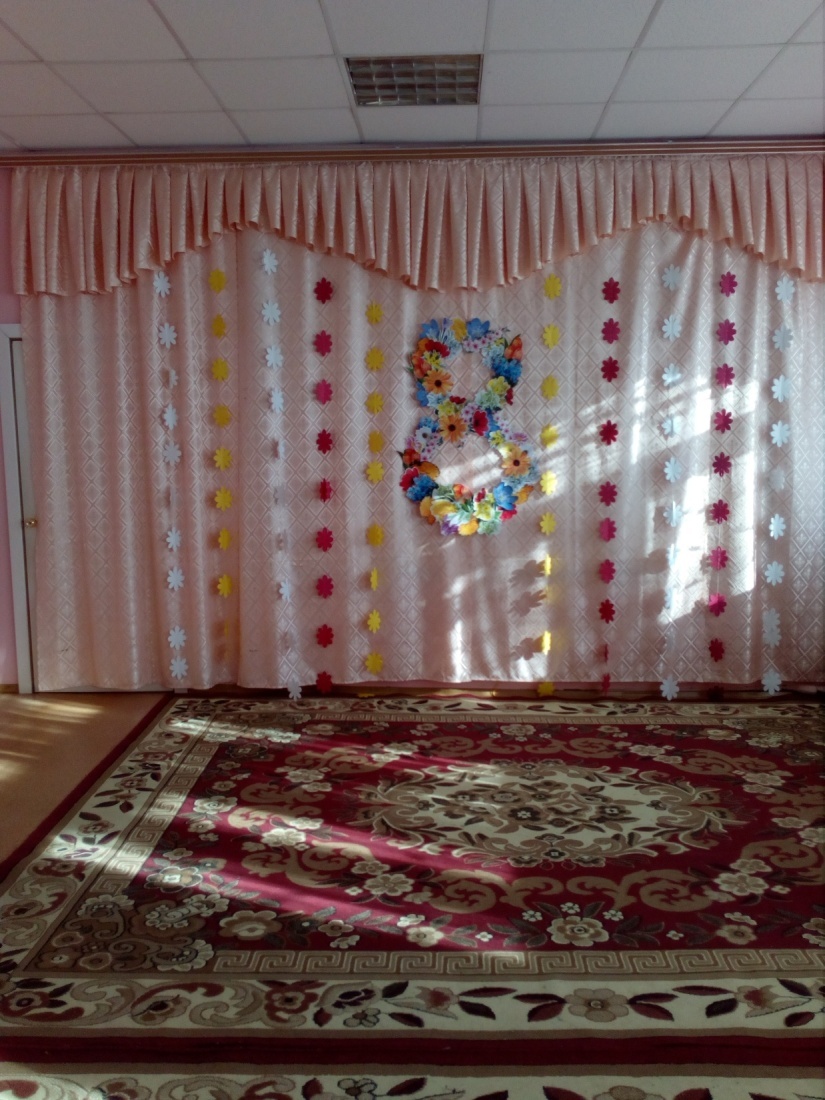 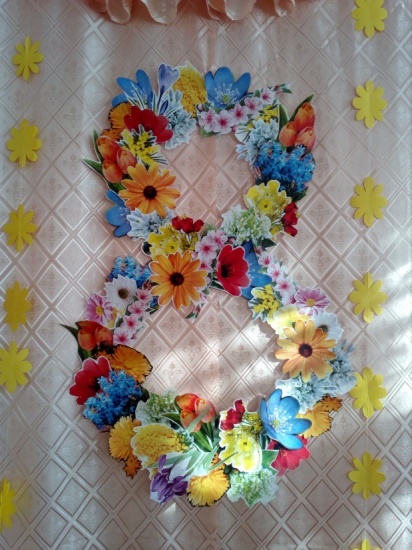 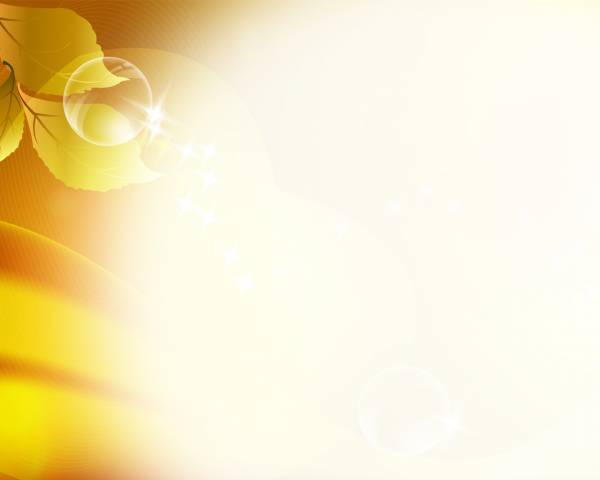 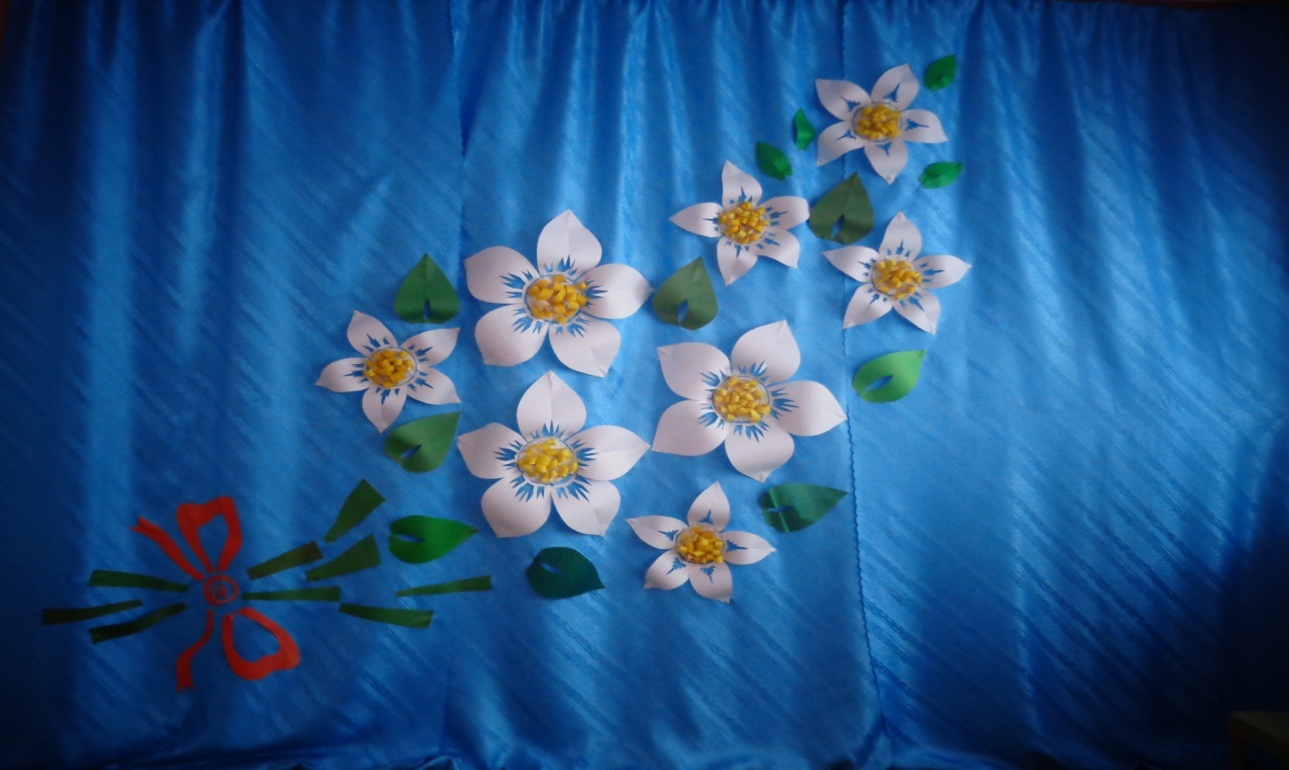 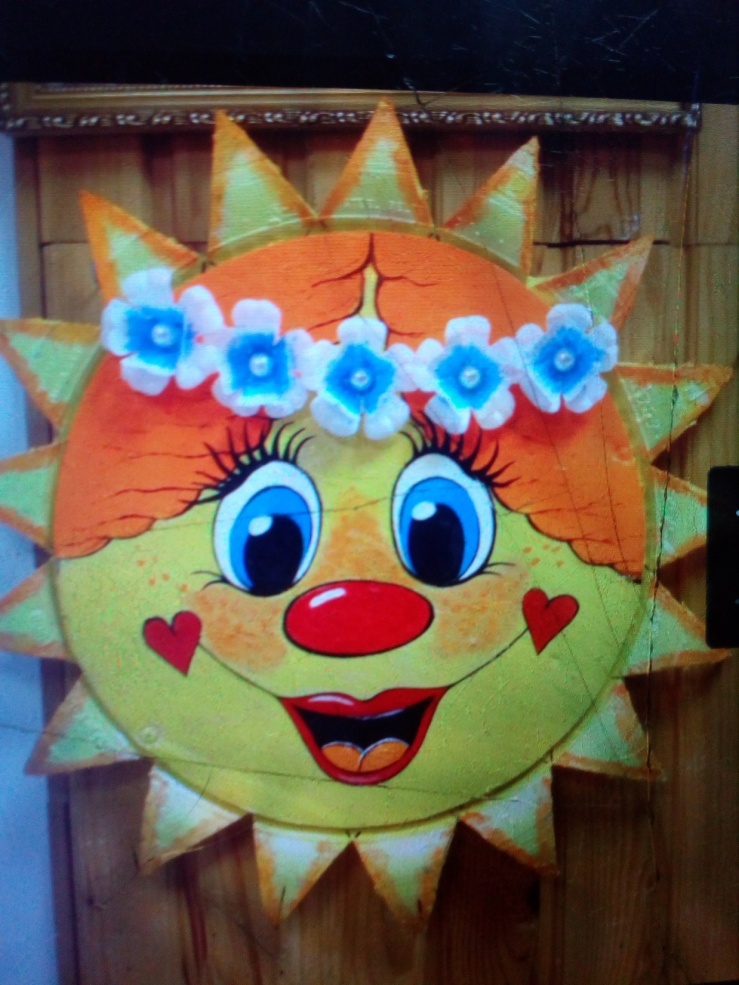 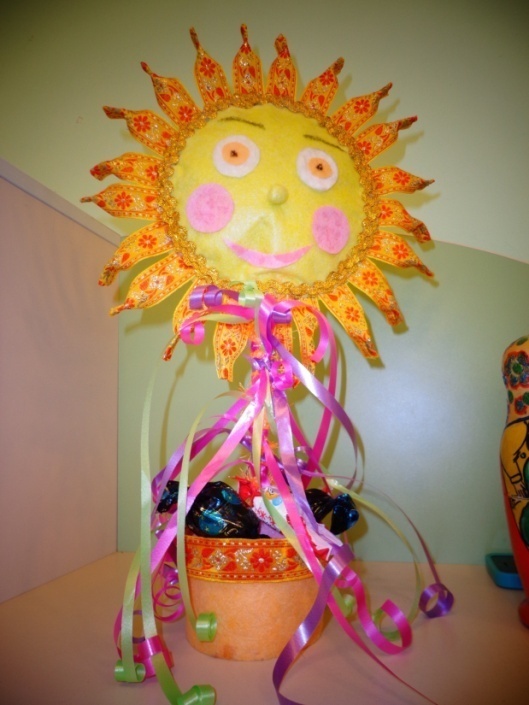 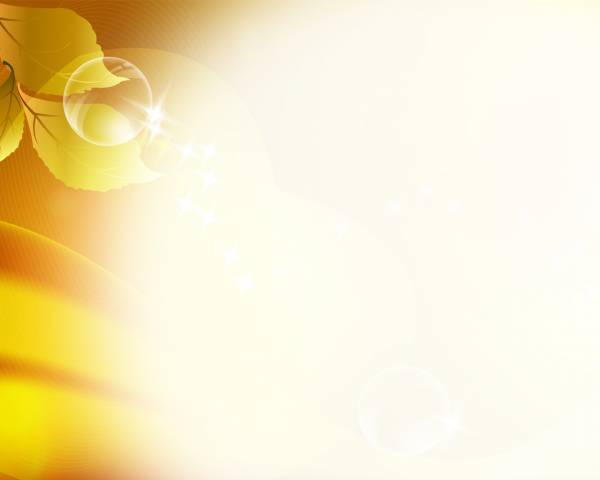 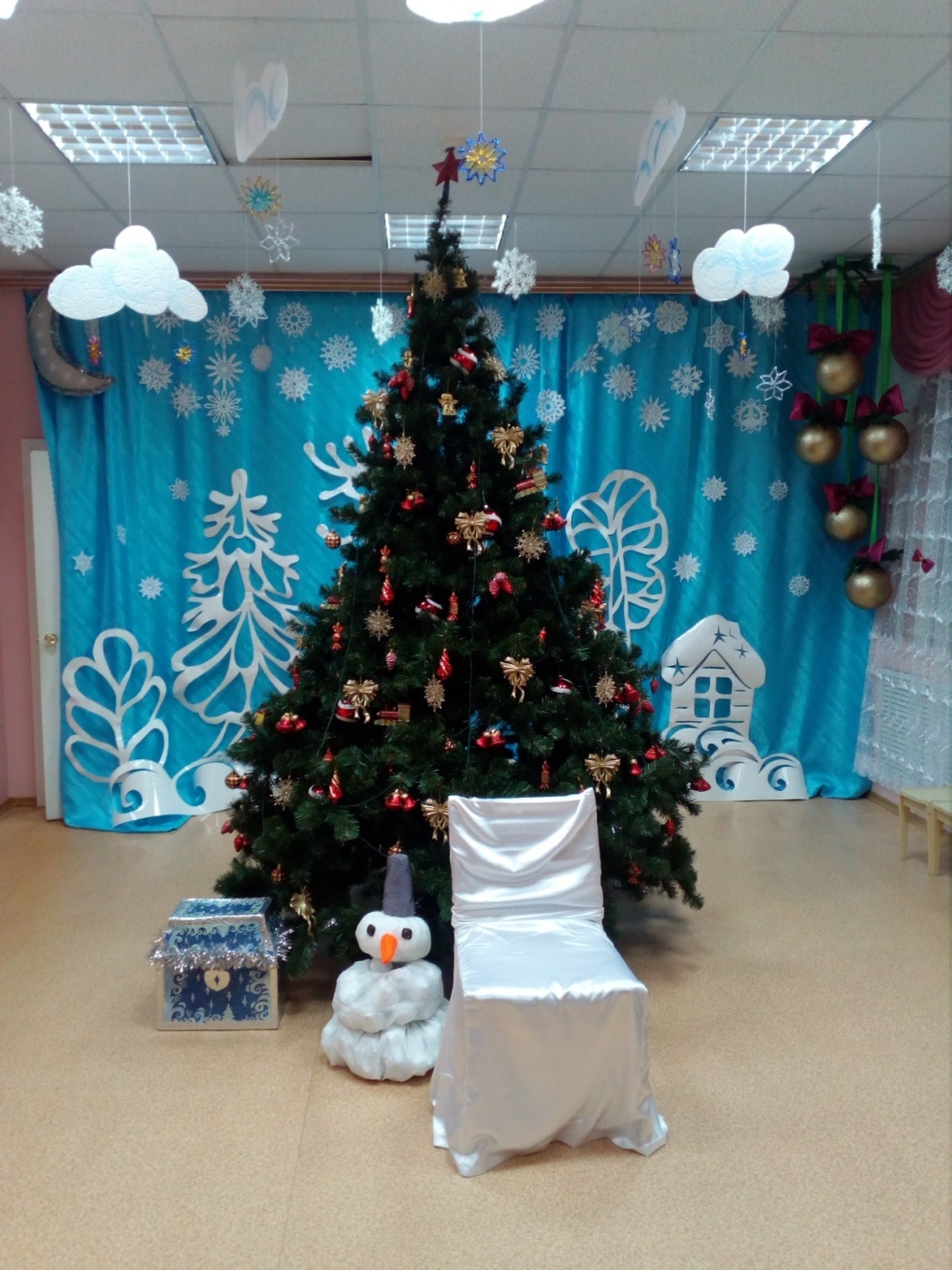 Зима
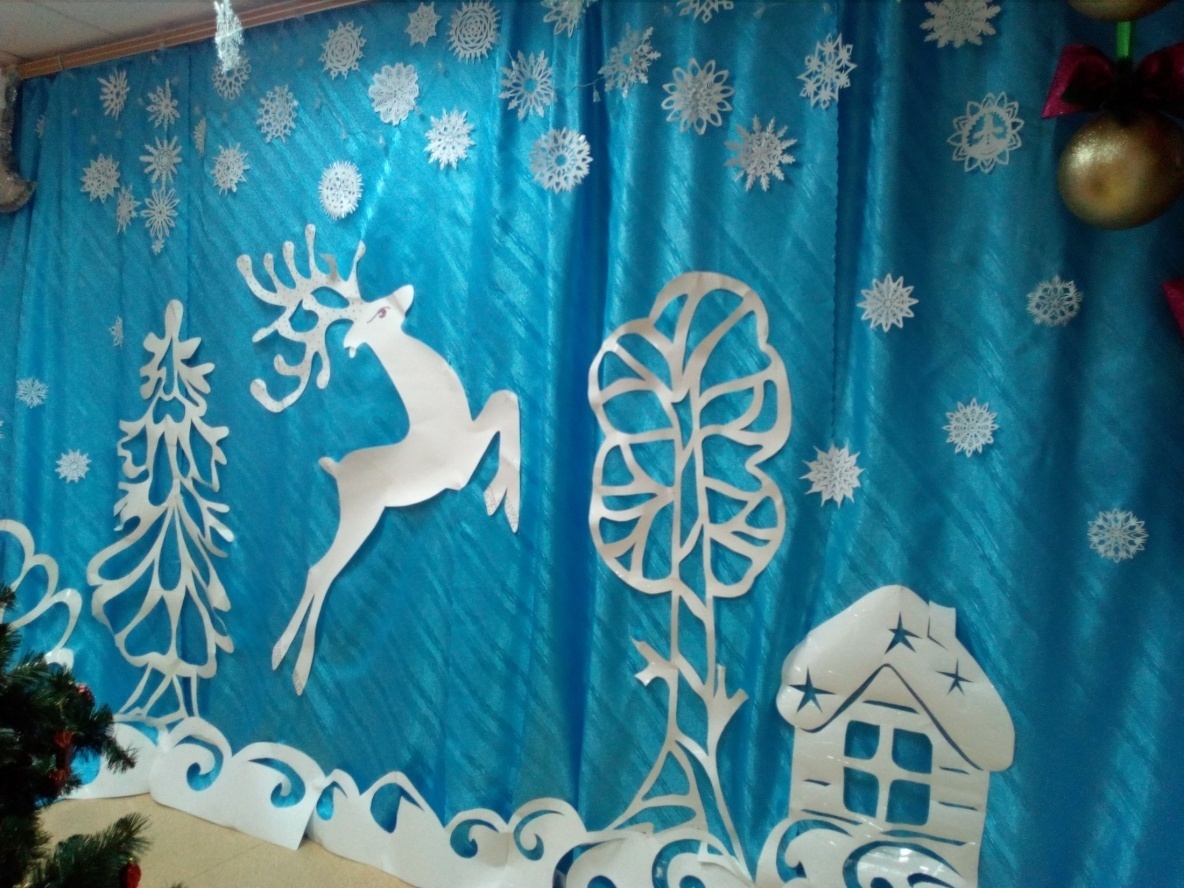 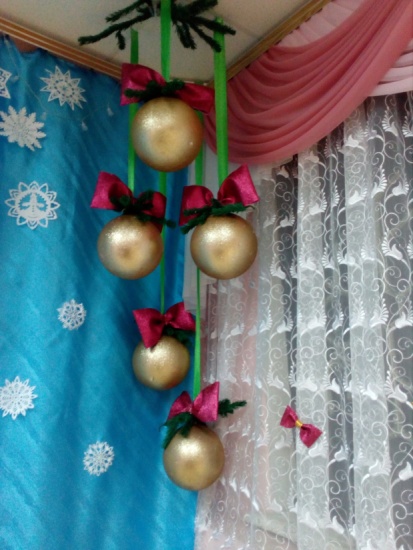 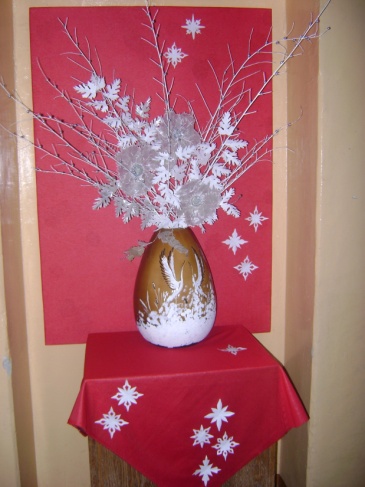 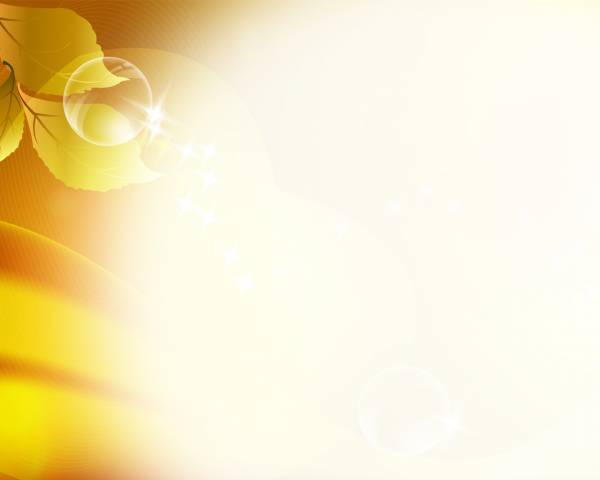 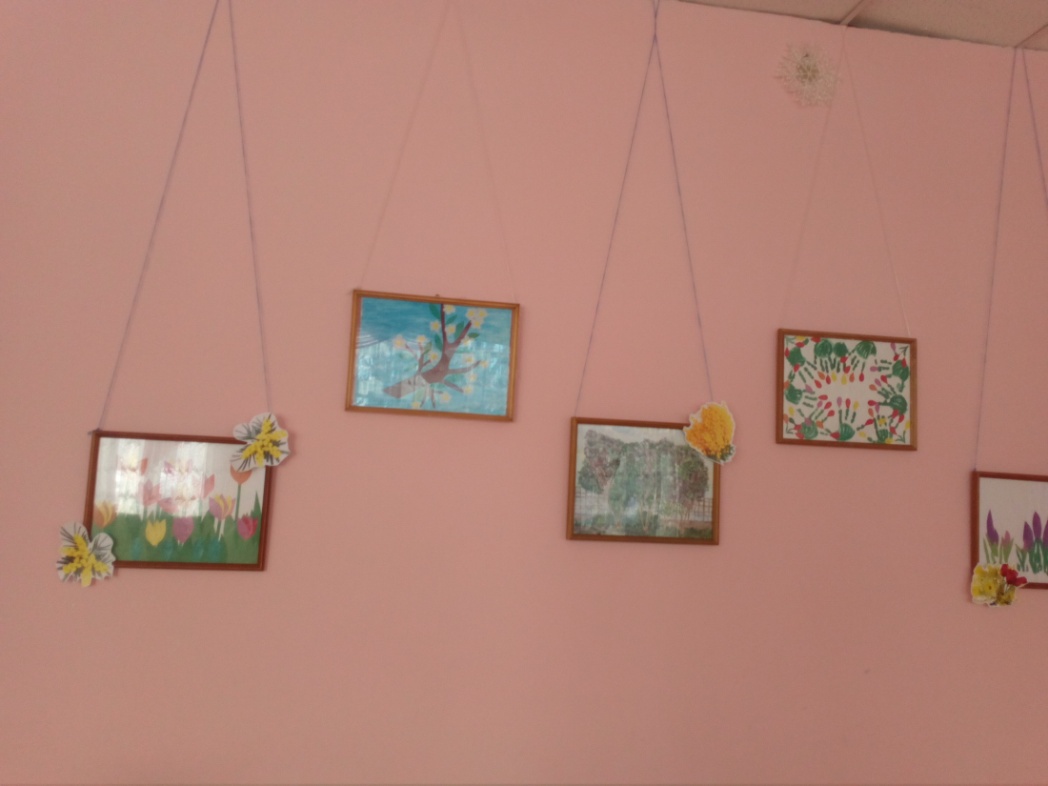 Стало доброй традицией оформлять зал коллективными работами  детей
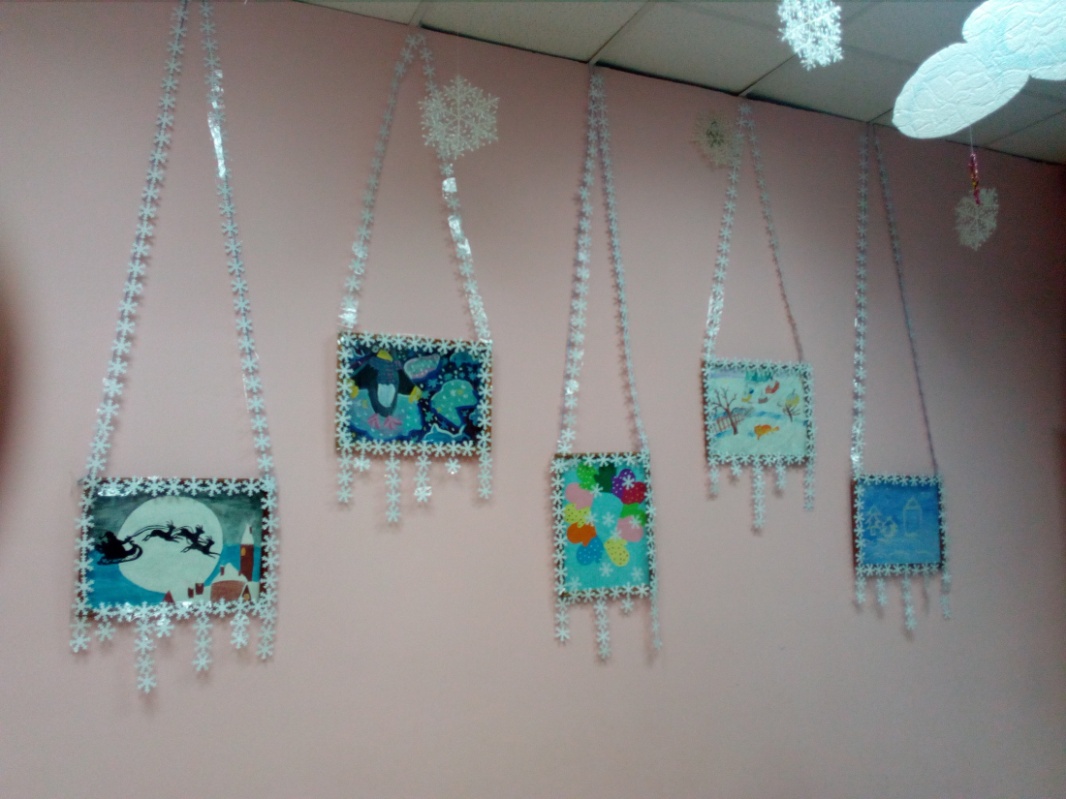 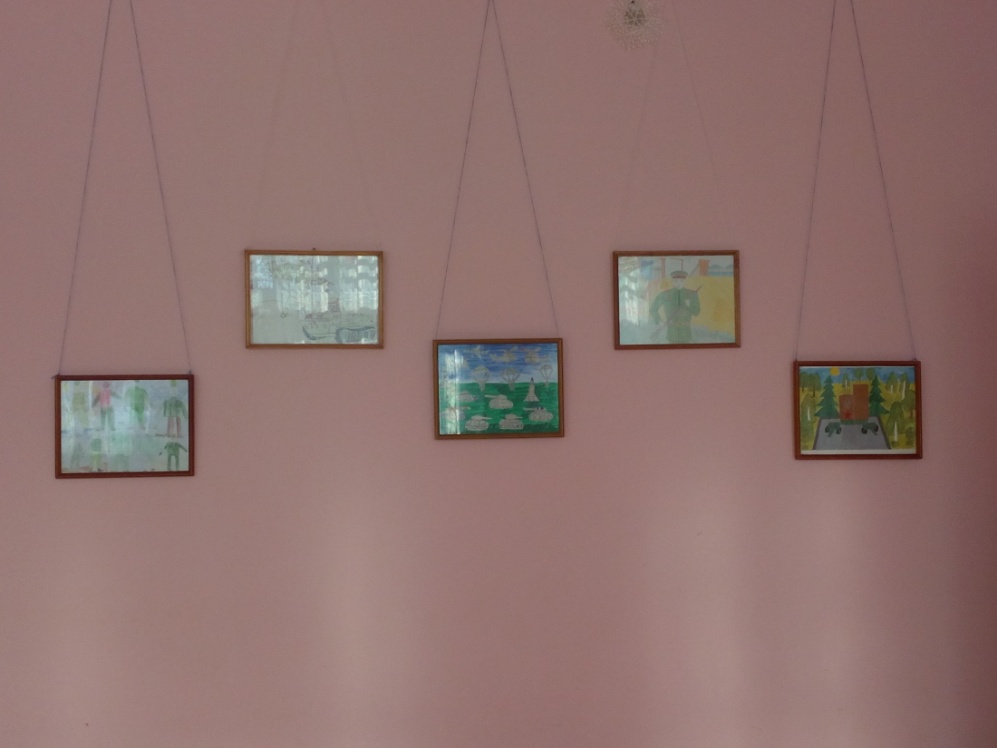 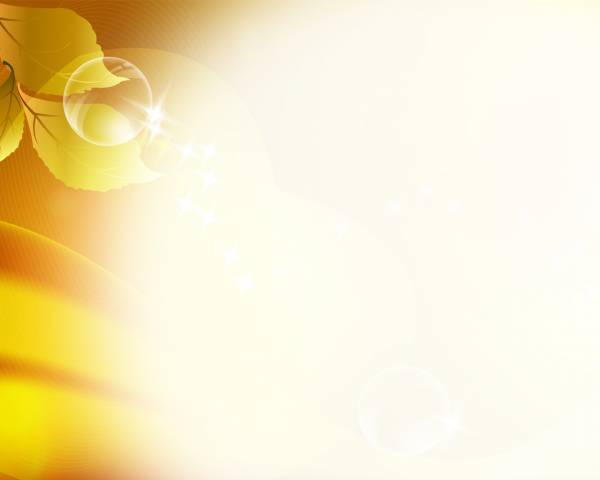 Оформление с нарисованными задниками (акриловые краски на ткани, удобно хранить в сложенном виде)
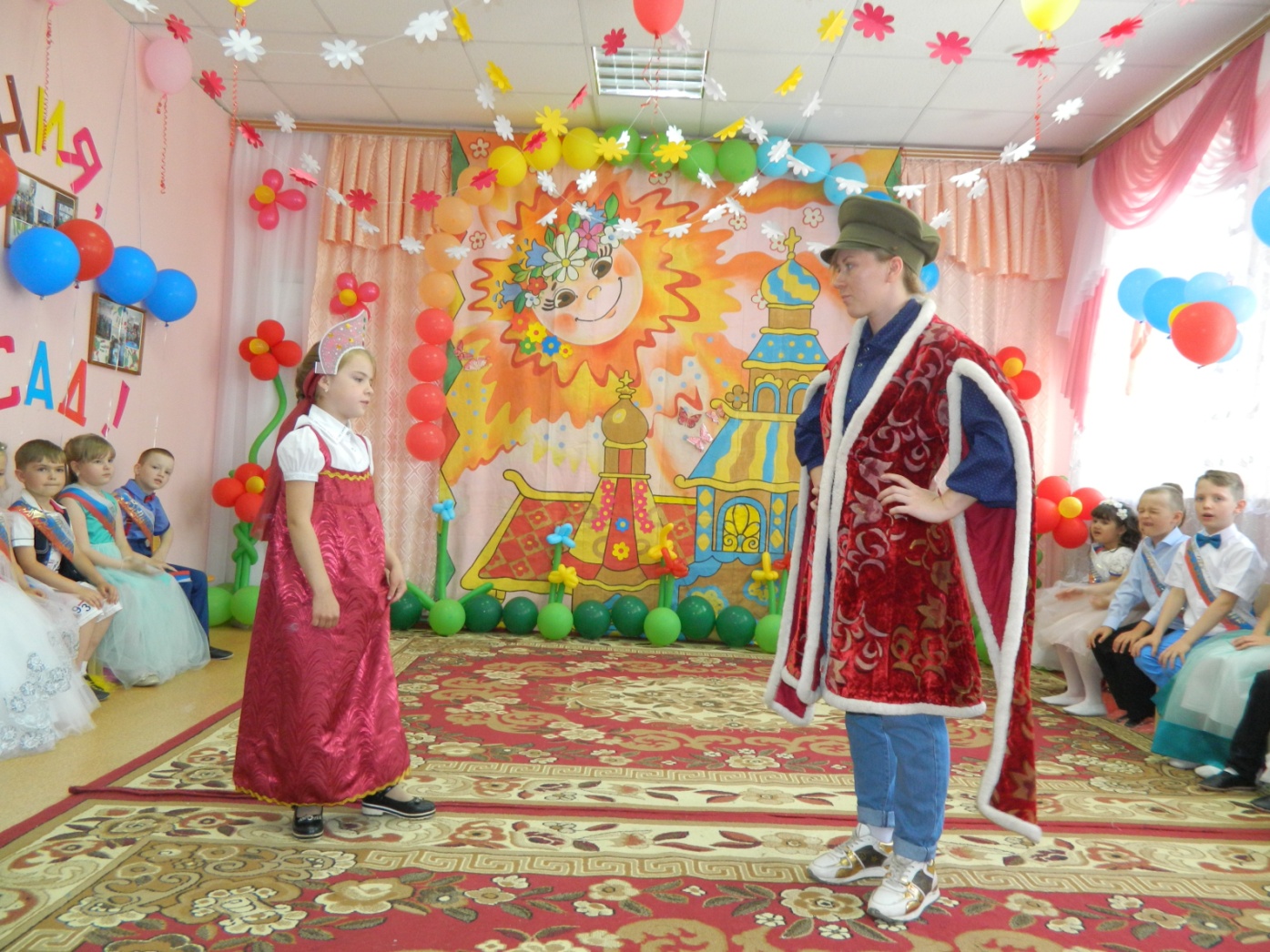 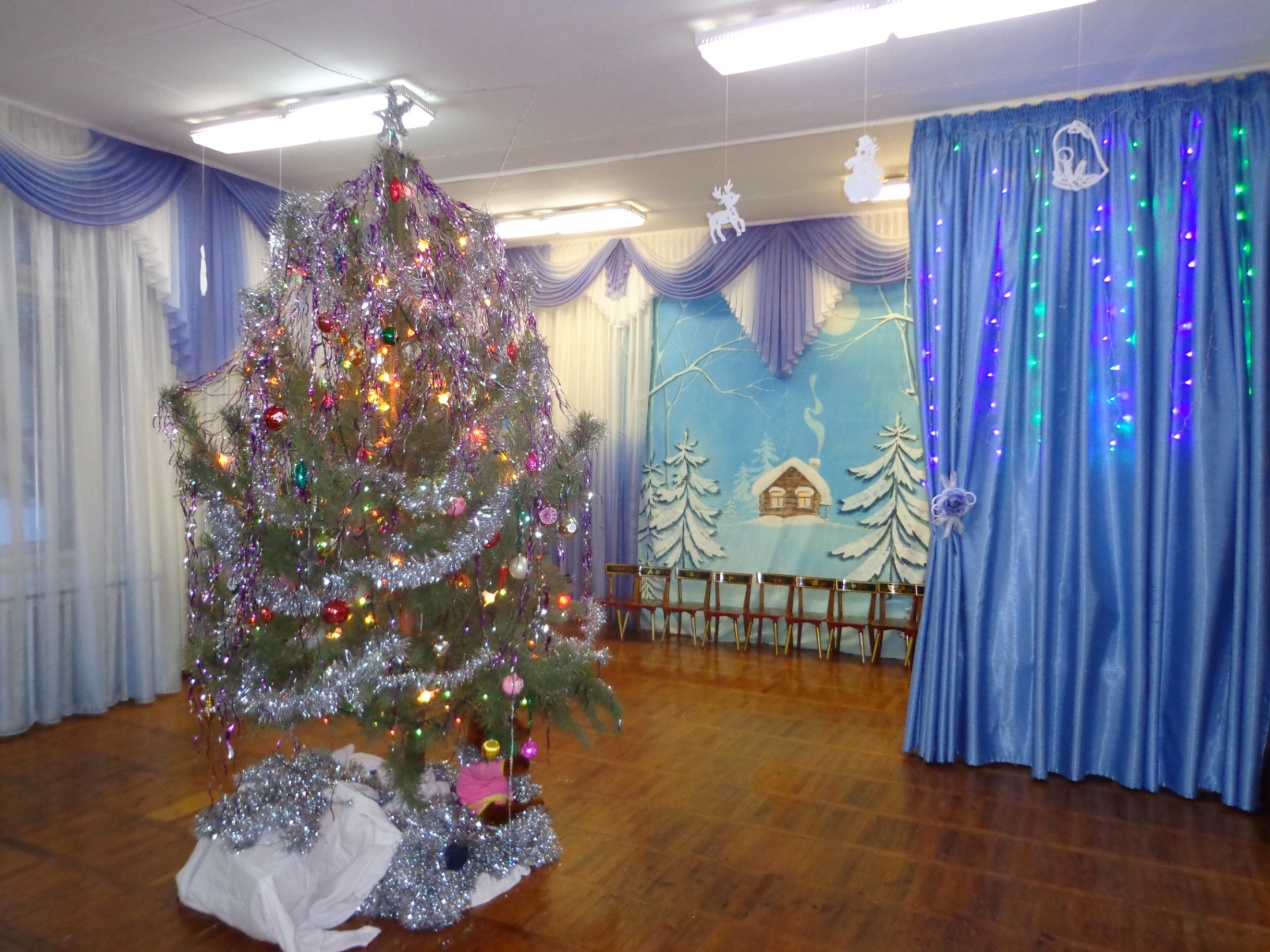 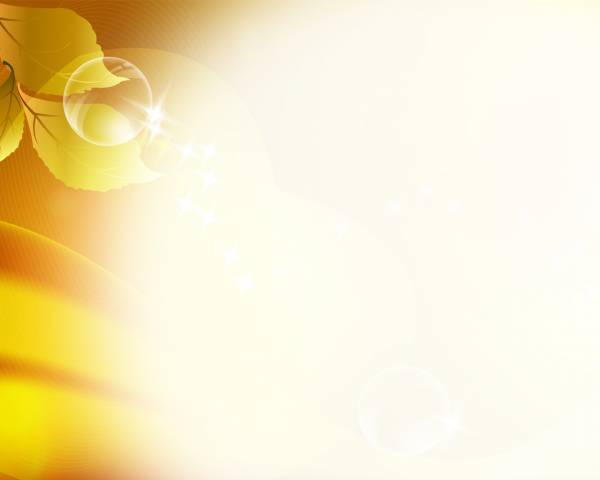 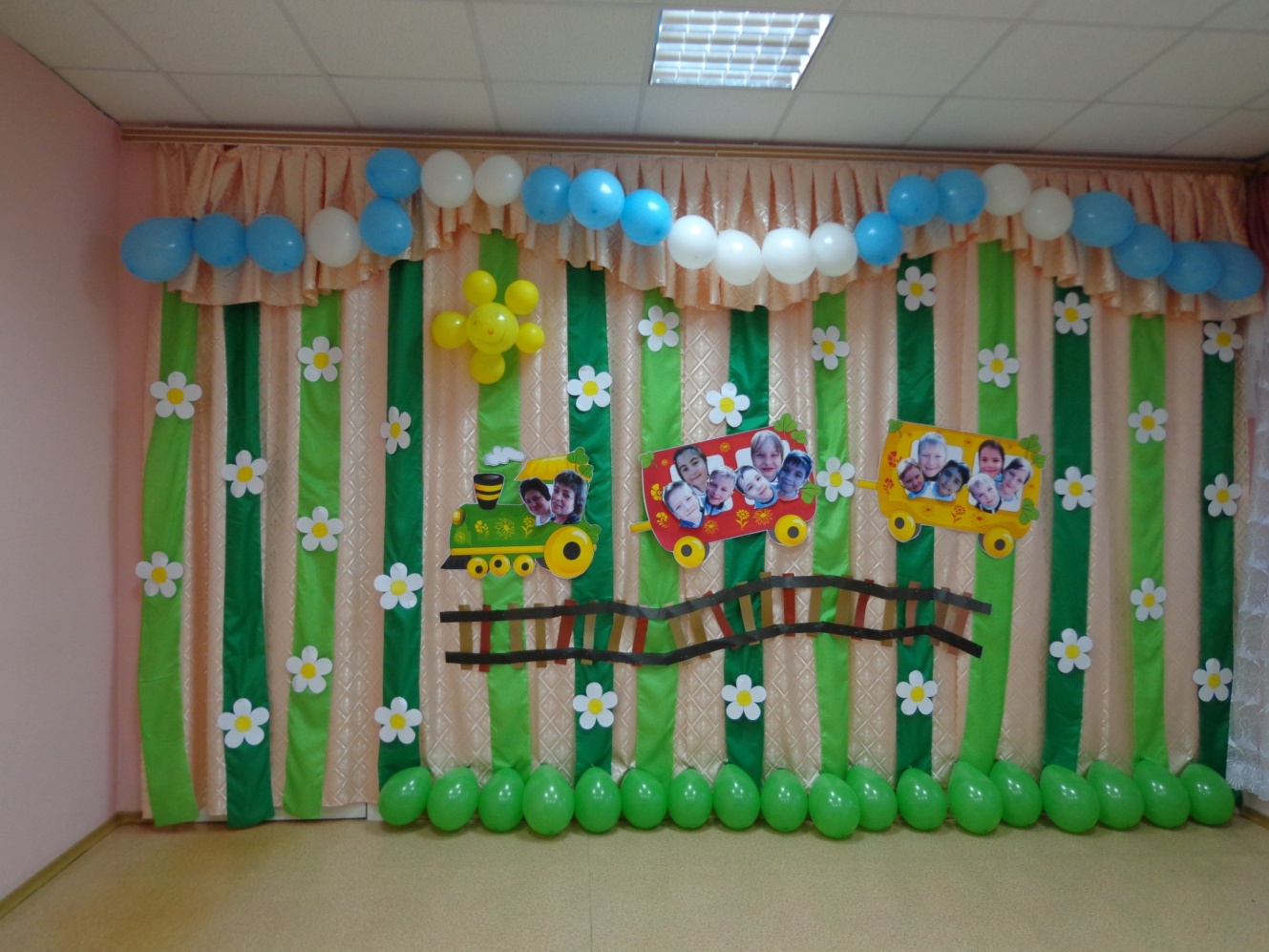 Приключения поезда из Ромашково
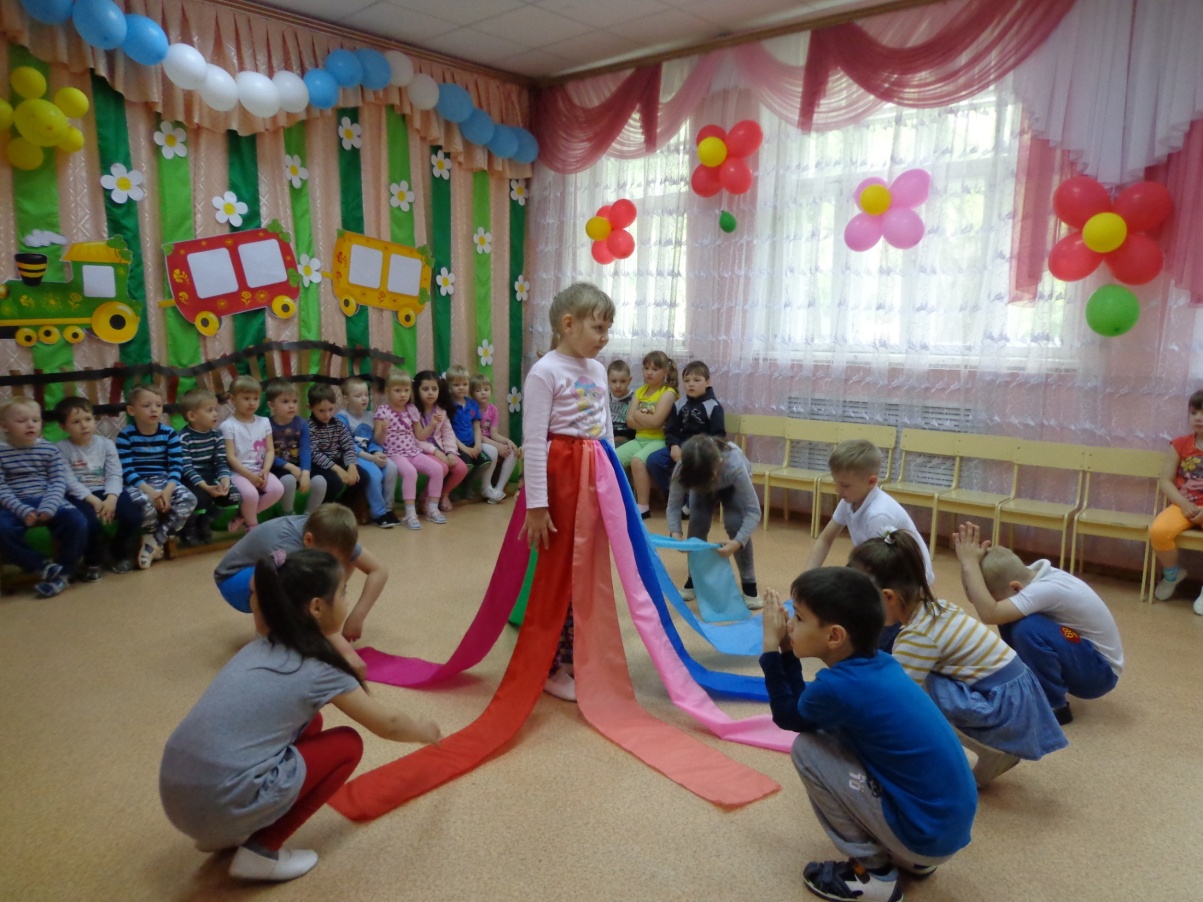 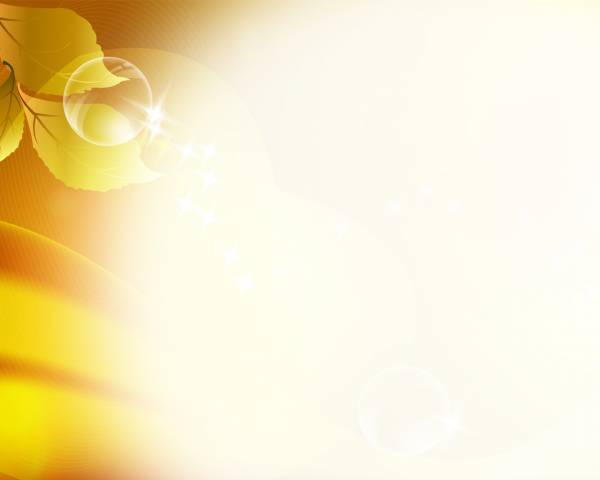 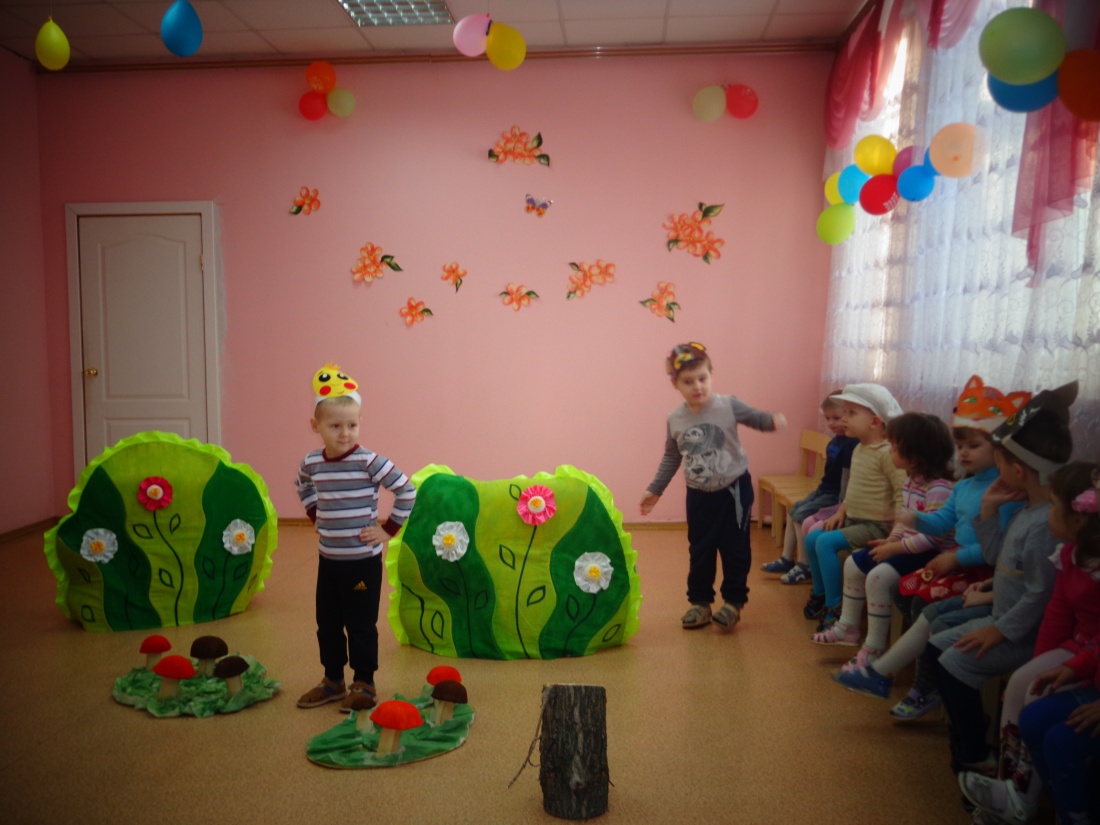 Оформление для театрализованных представлений и развлечений
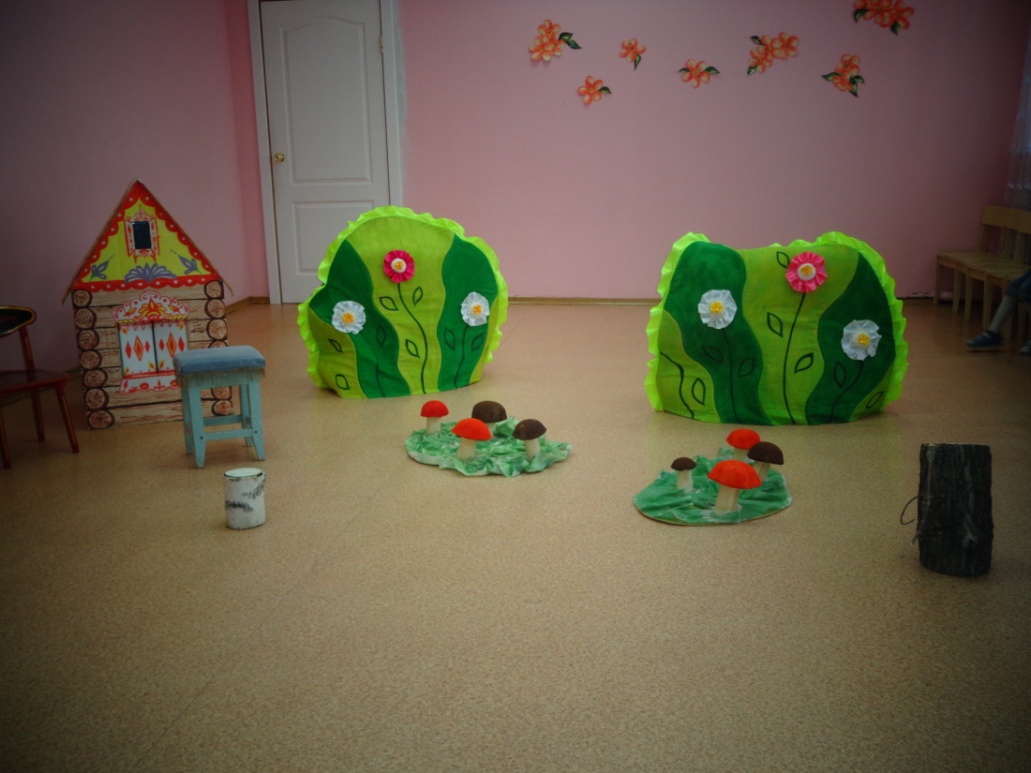 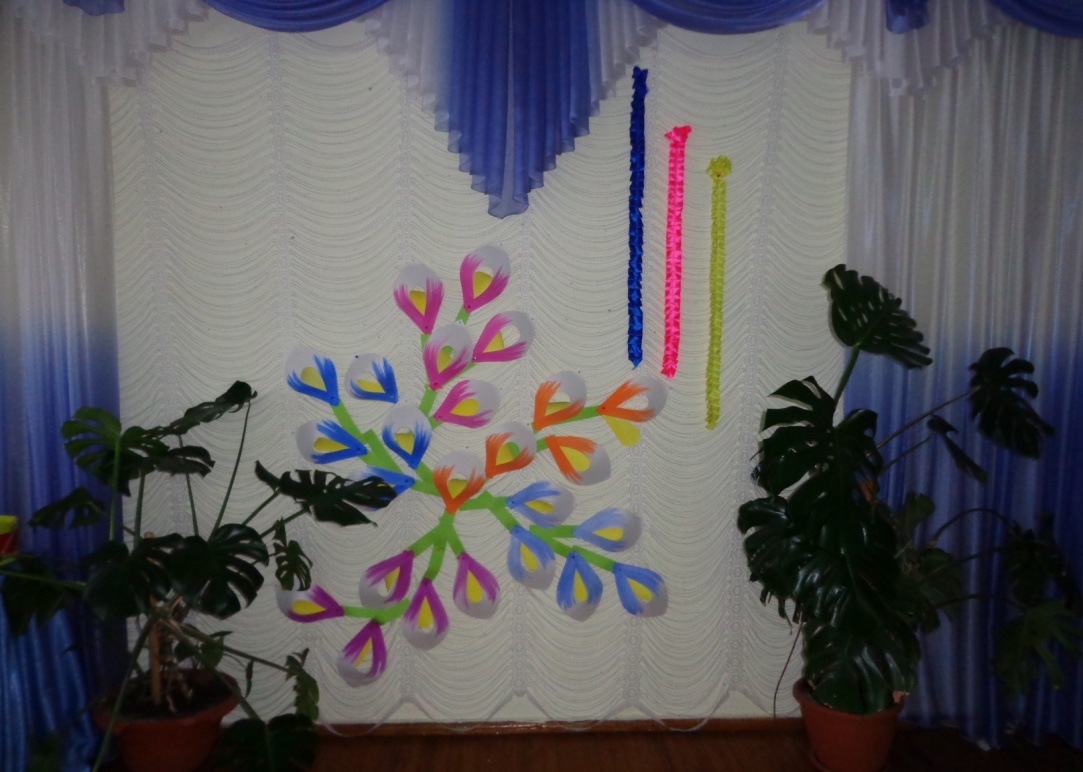 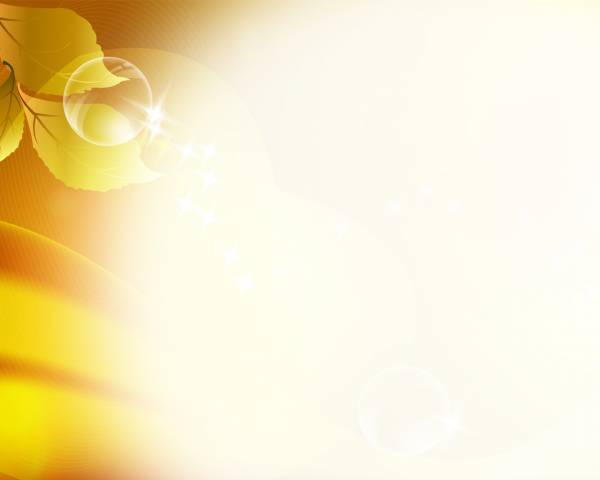 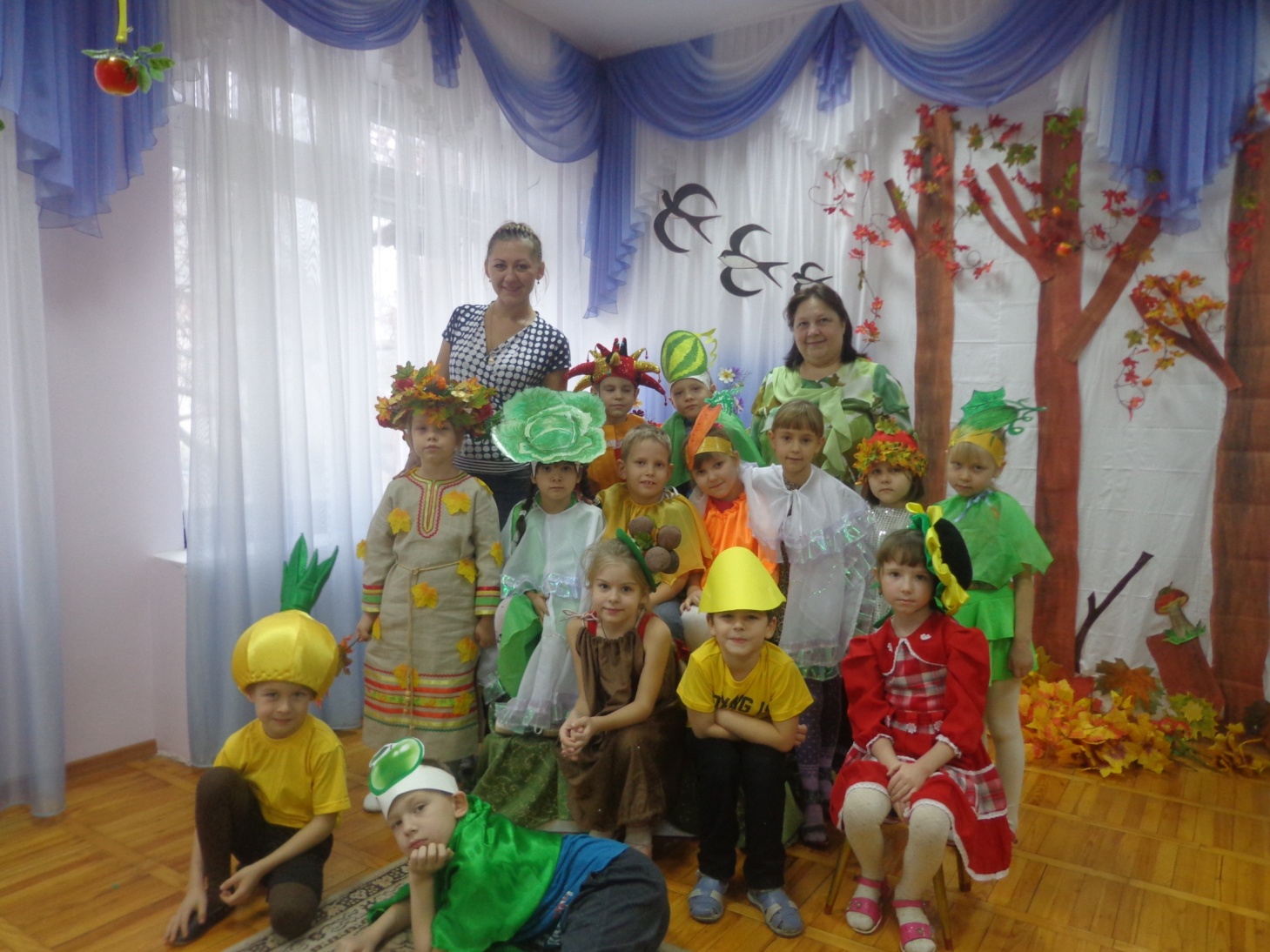 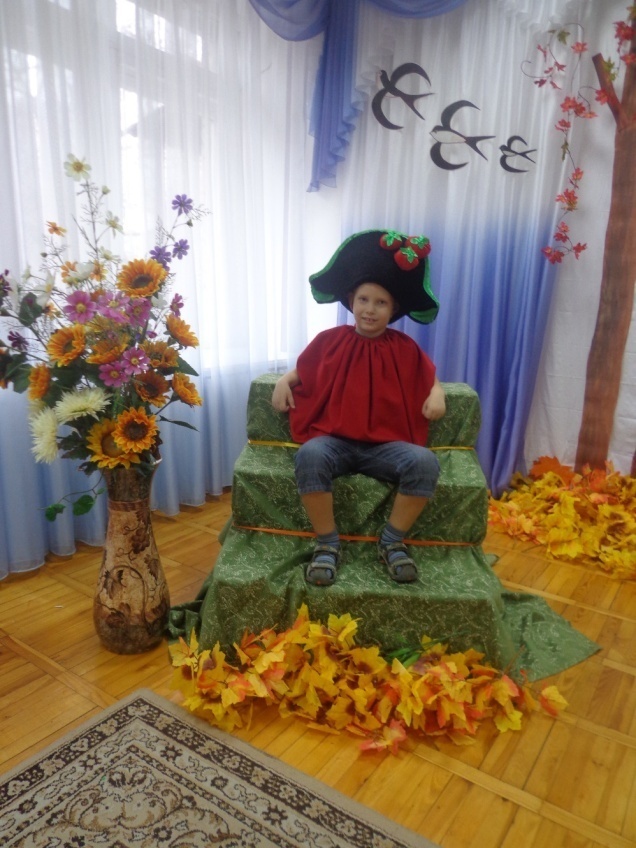 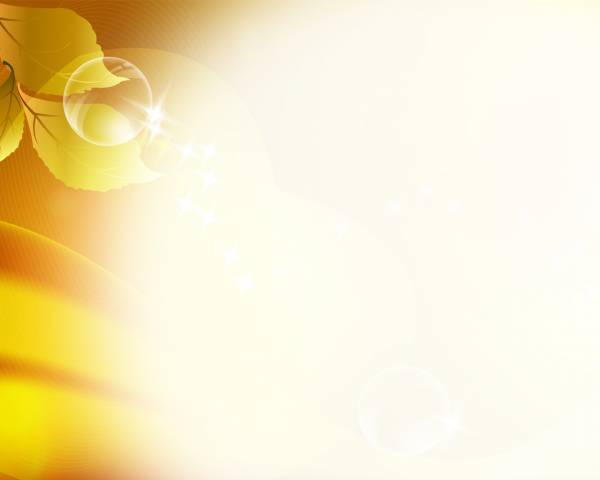 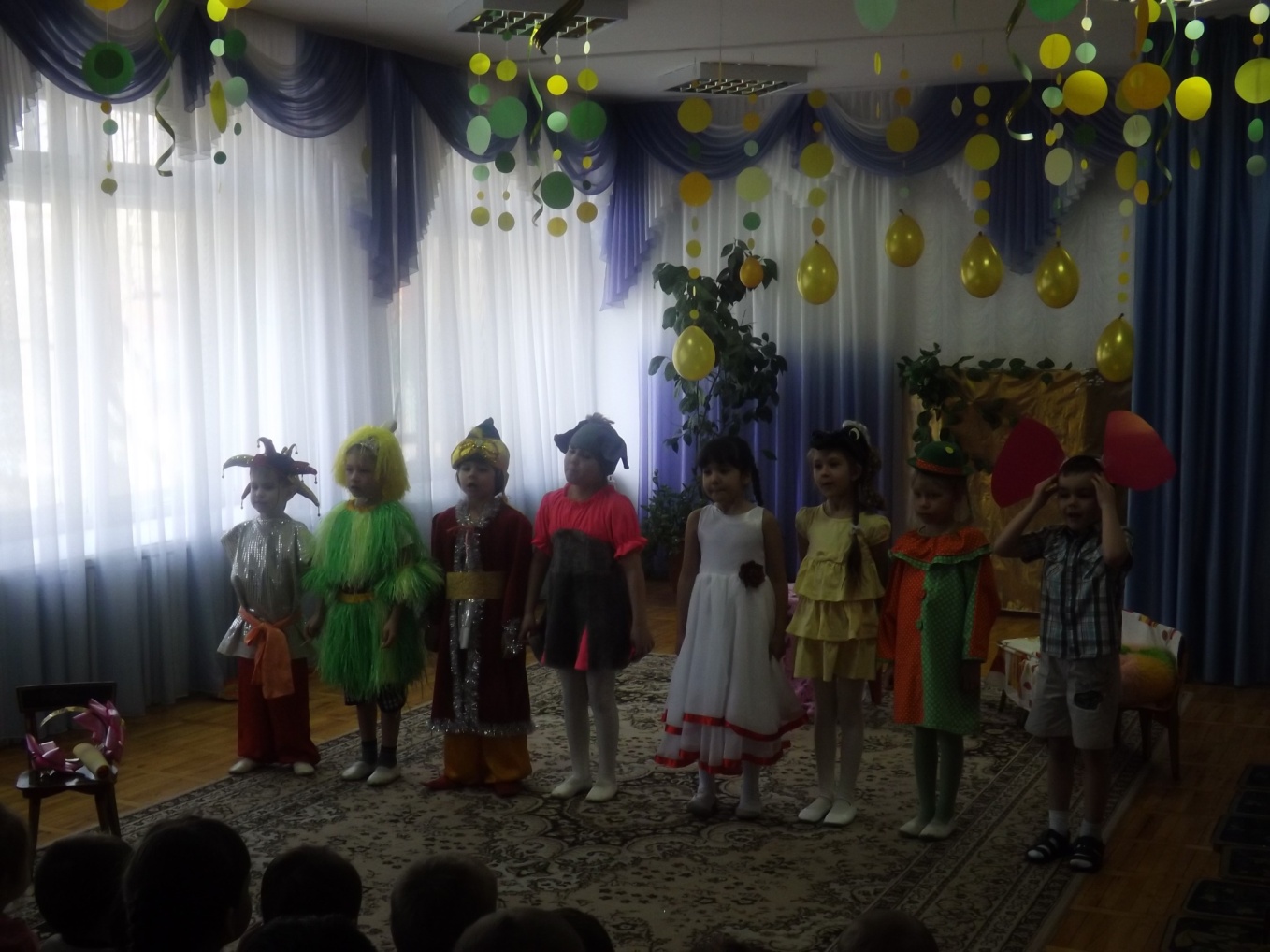 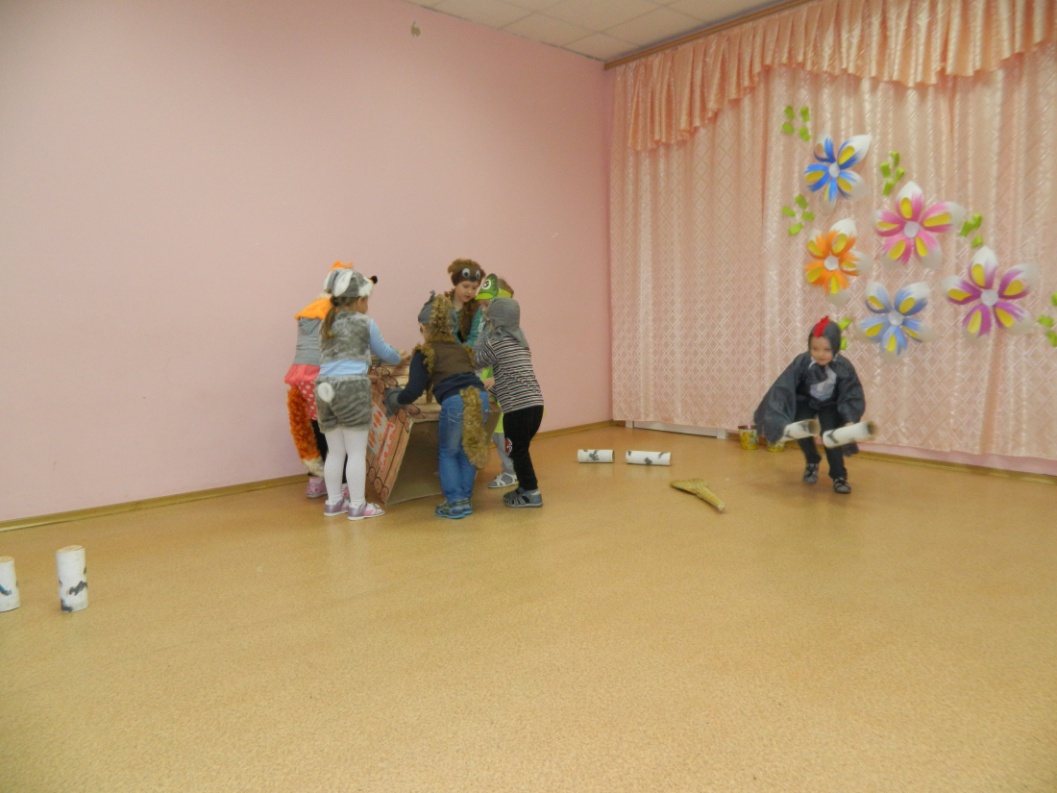 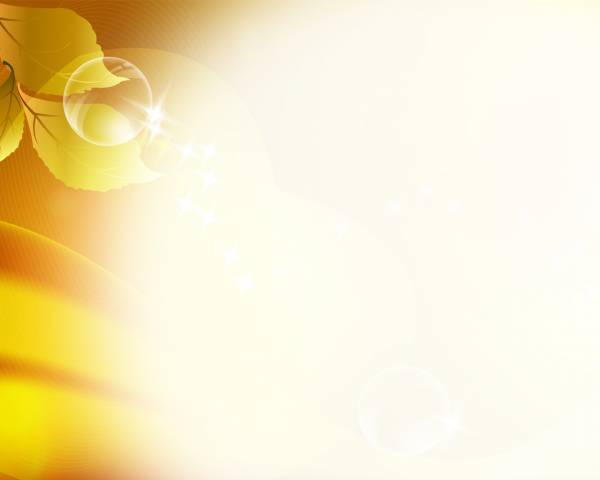 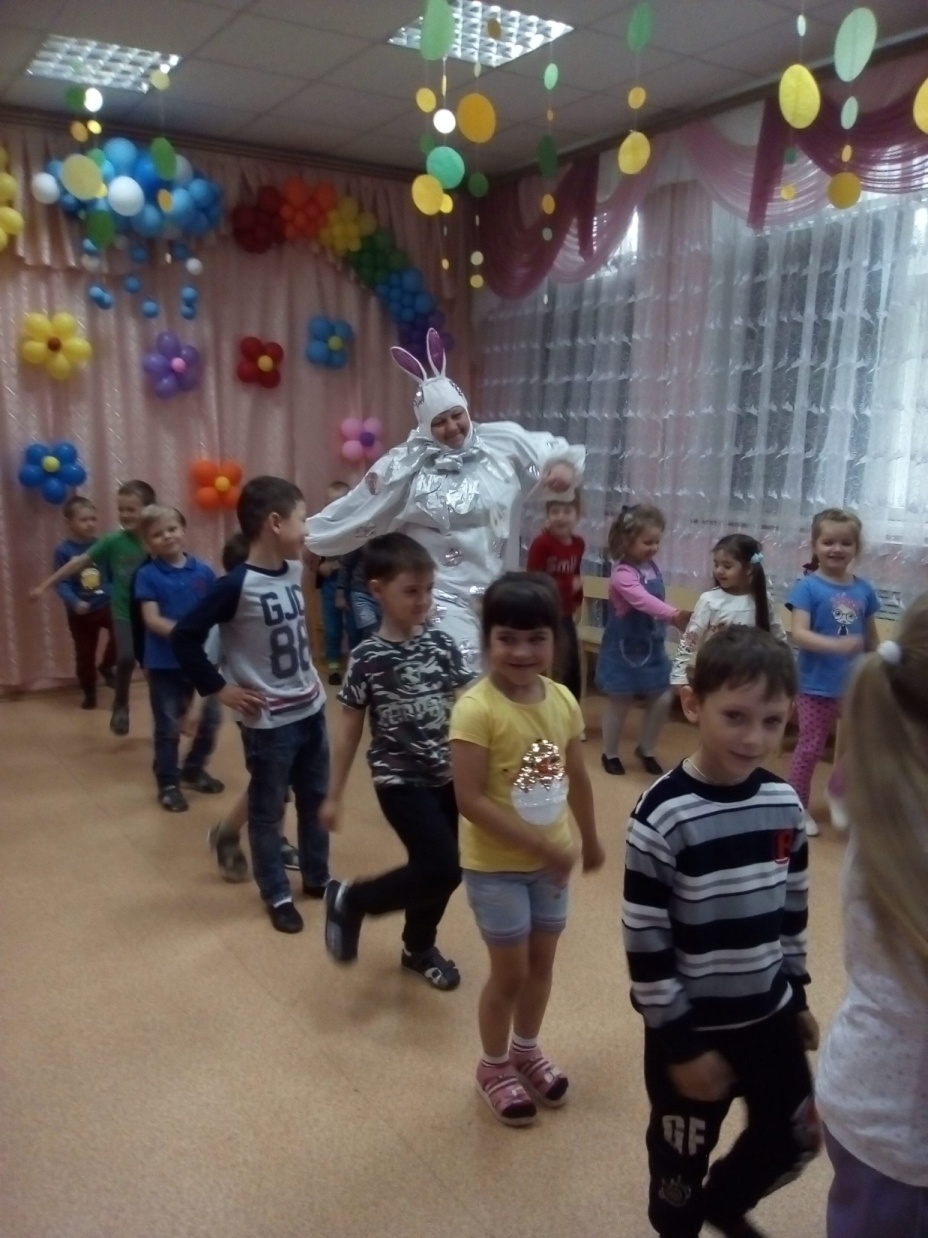 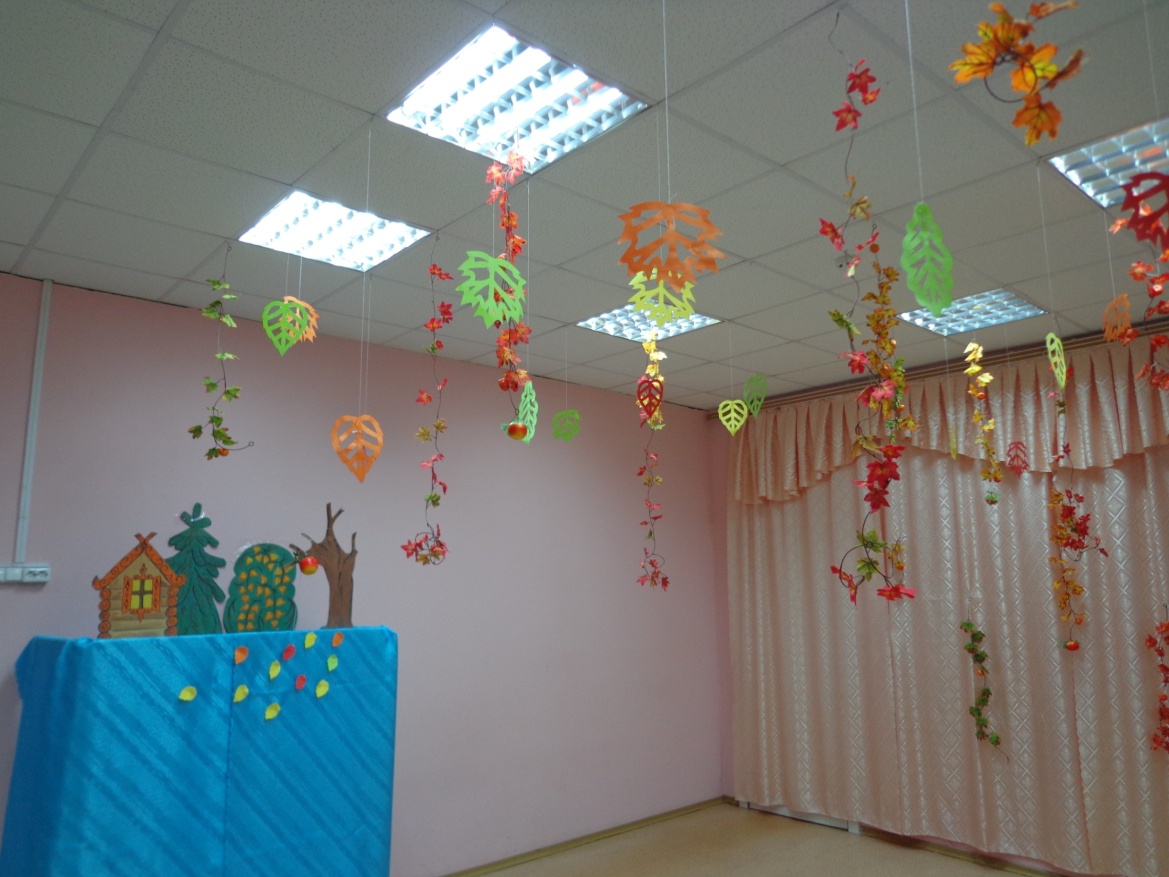 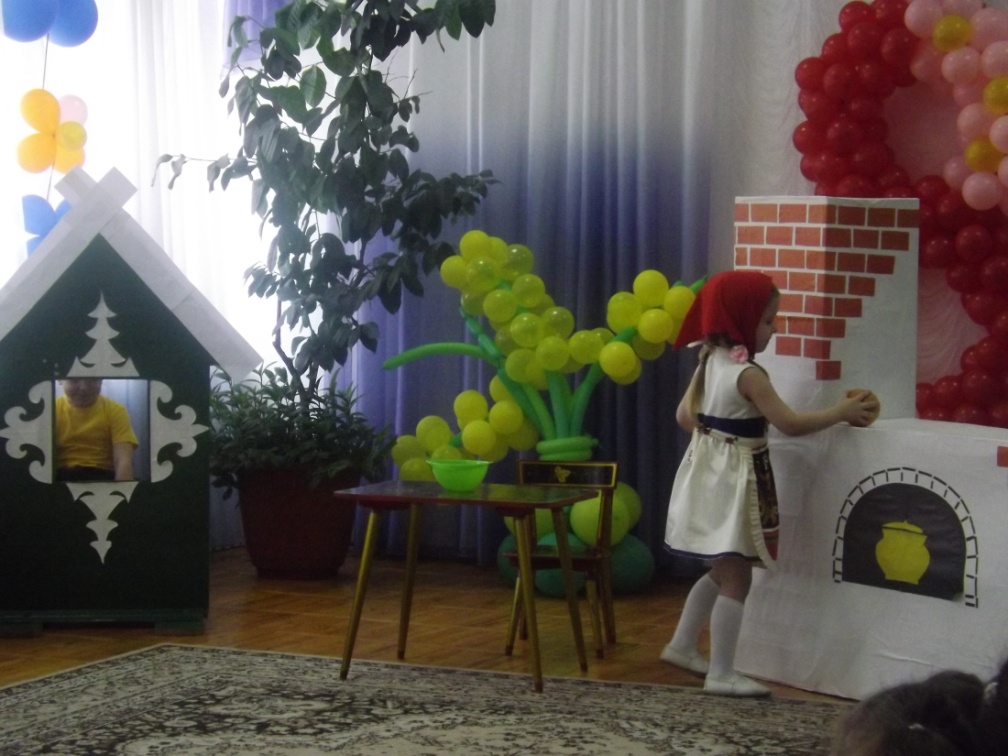 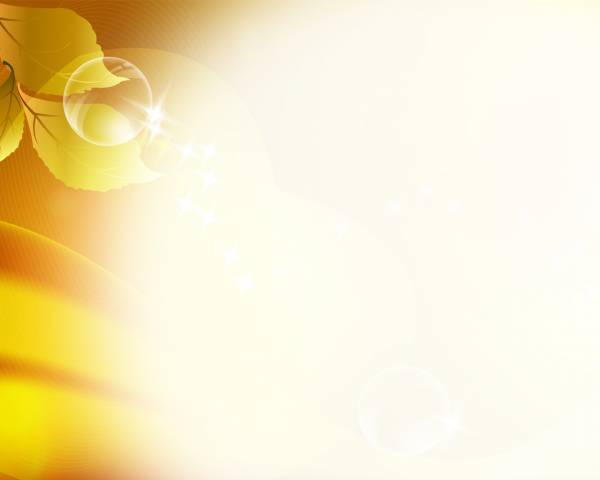 Буду рада сотрудничеству 
Моя электронная почта:
 zolotruchki@mail.ru
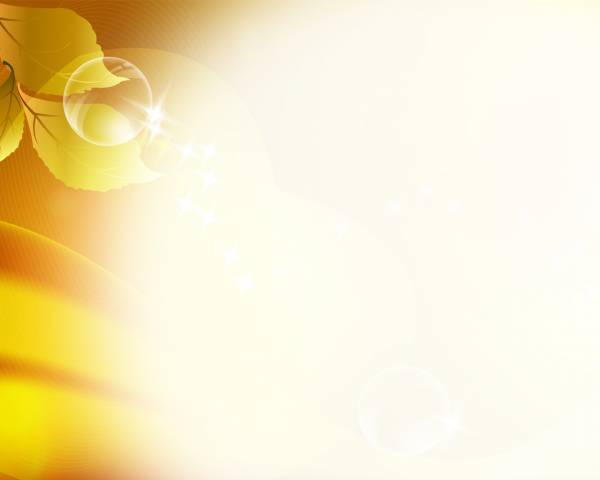 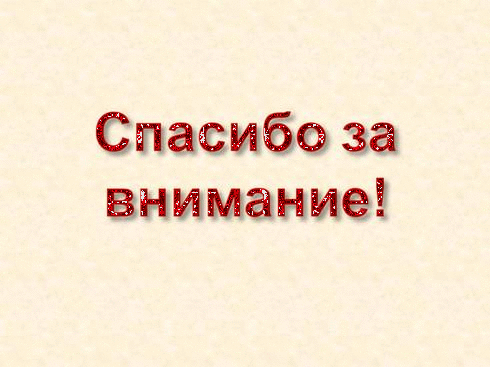